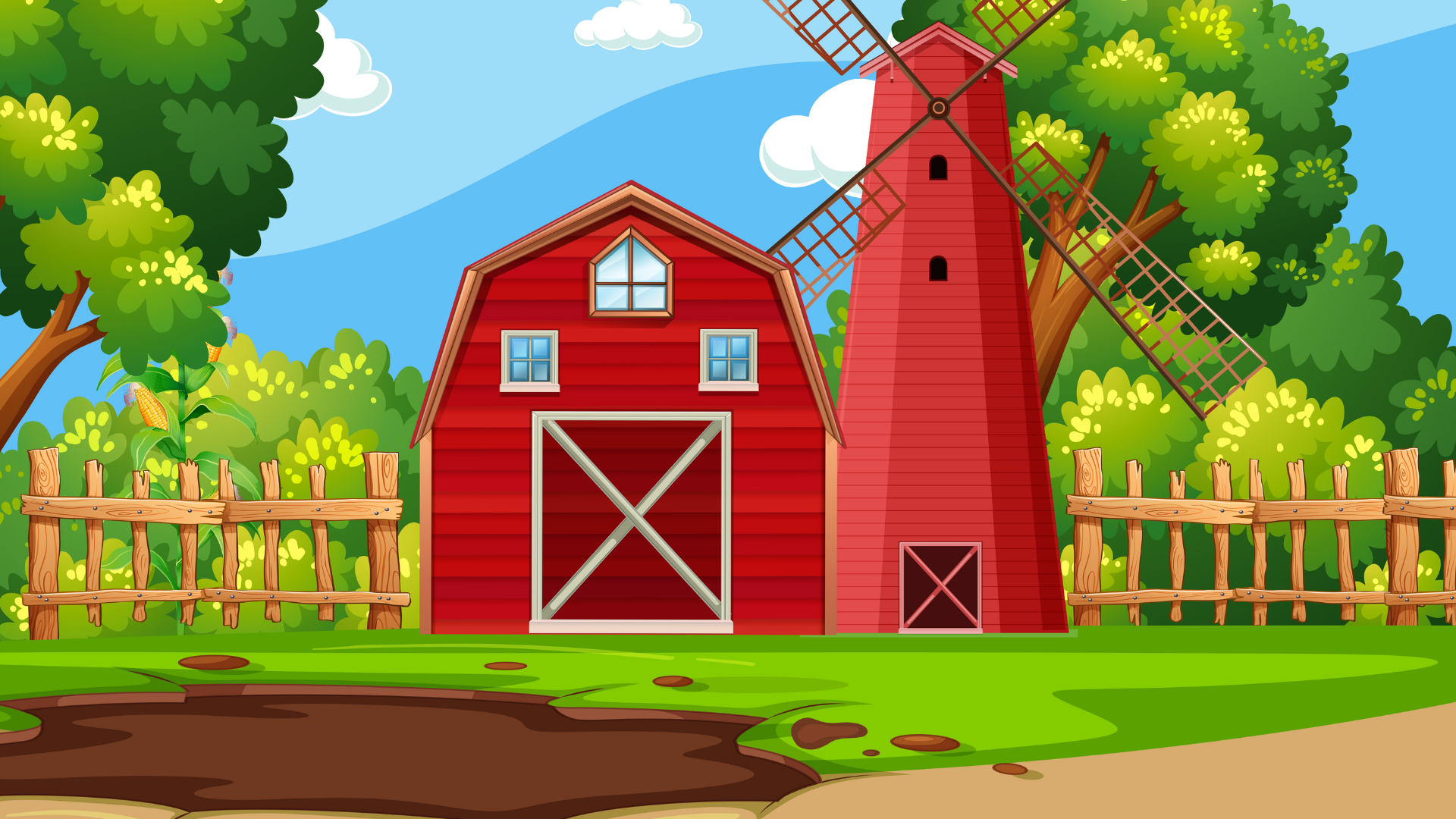 Thứ … ngày … tháng … năm …
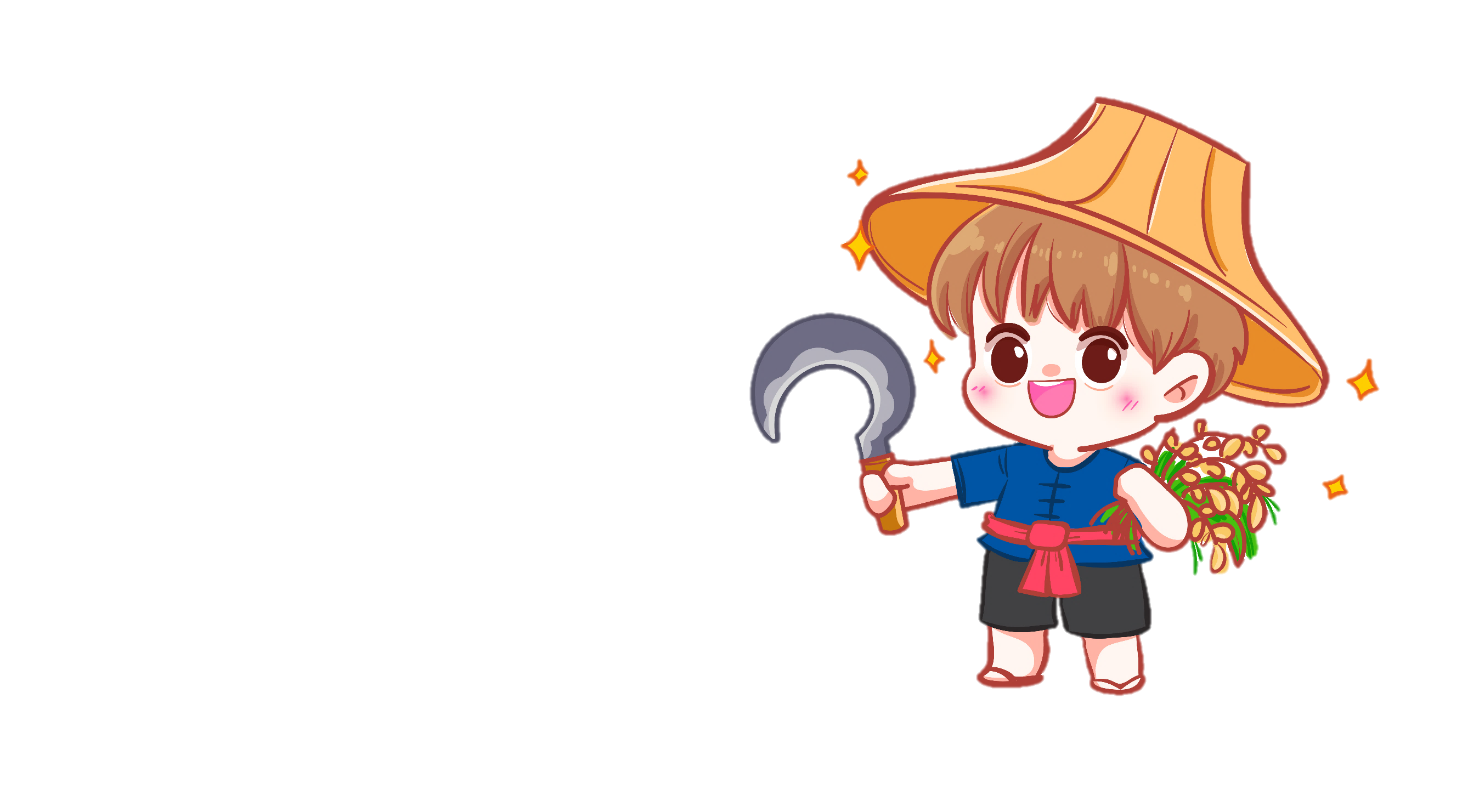 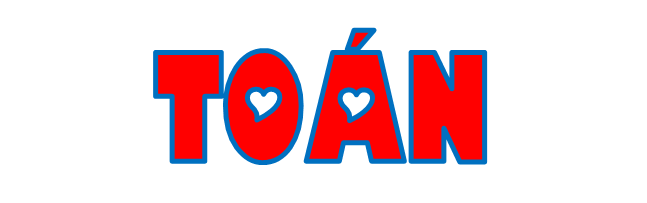 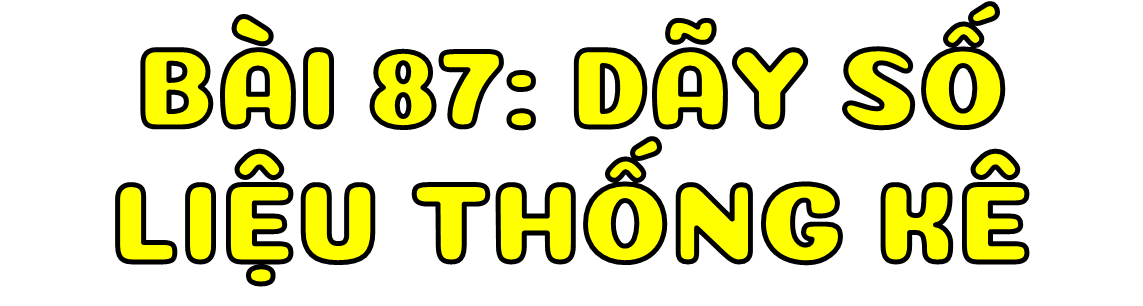 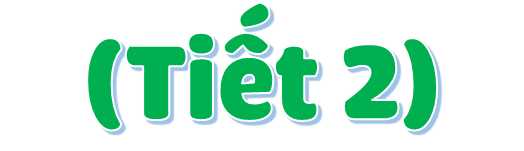 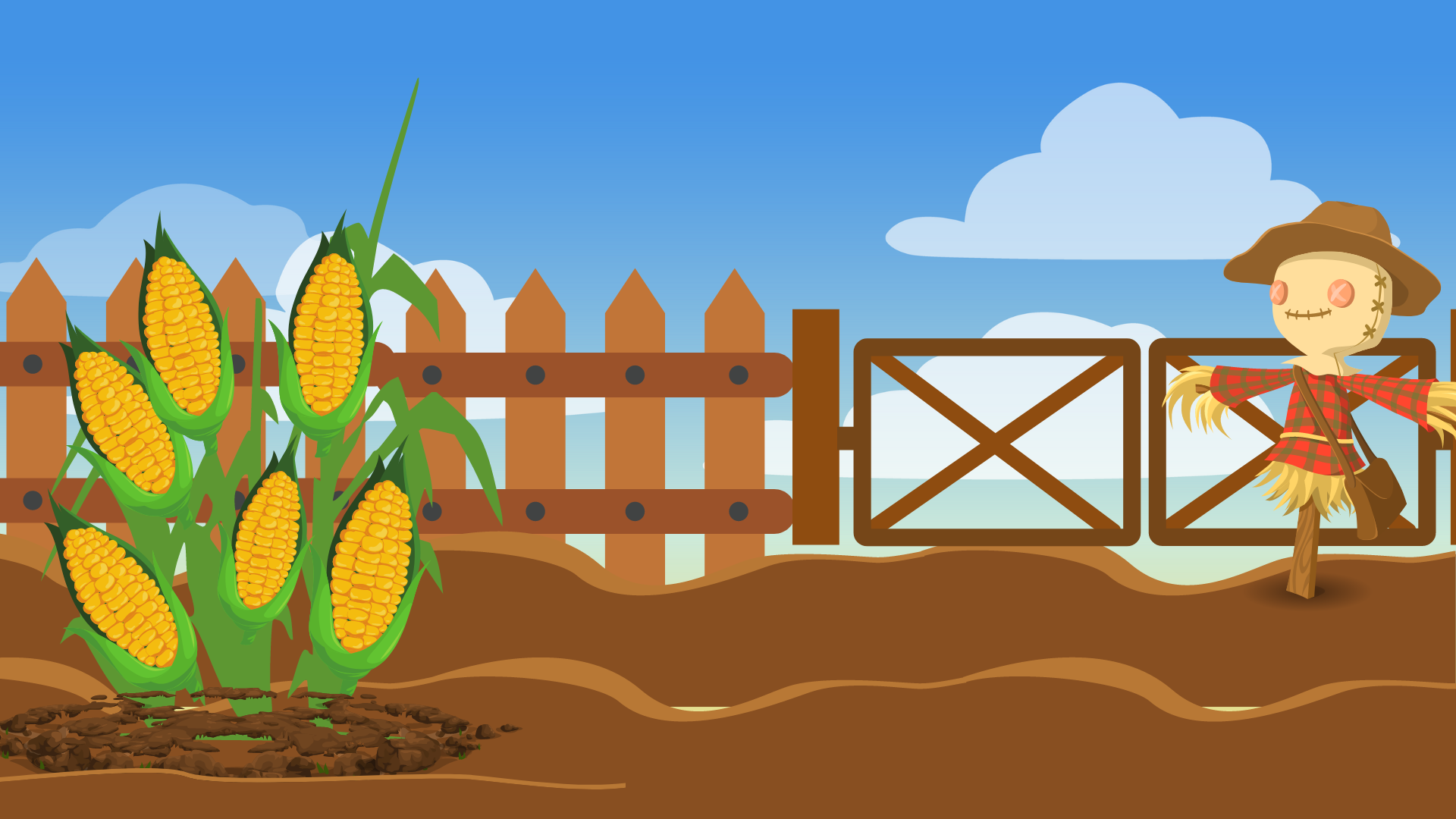 Khởi động
Khởi động
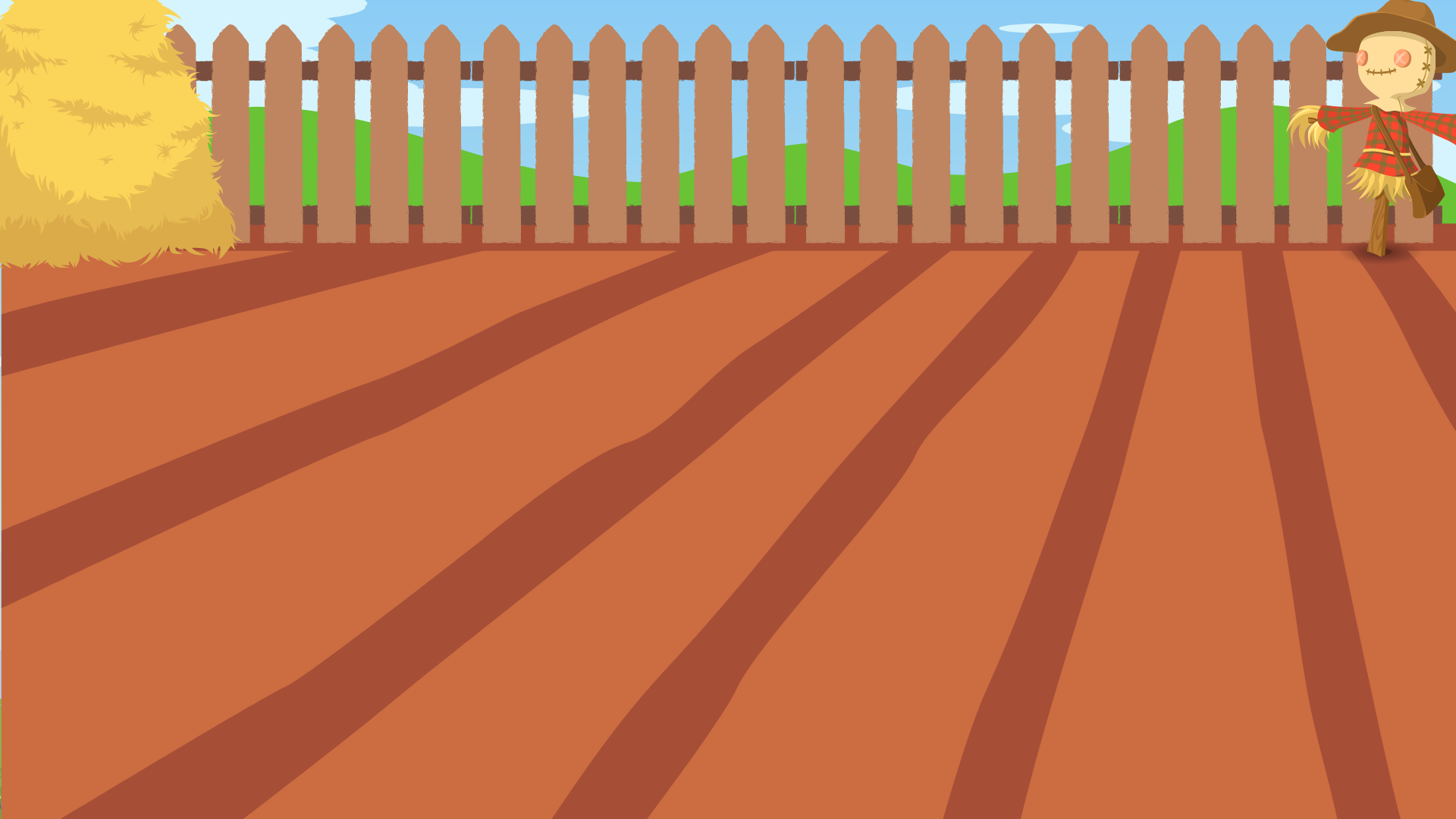 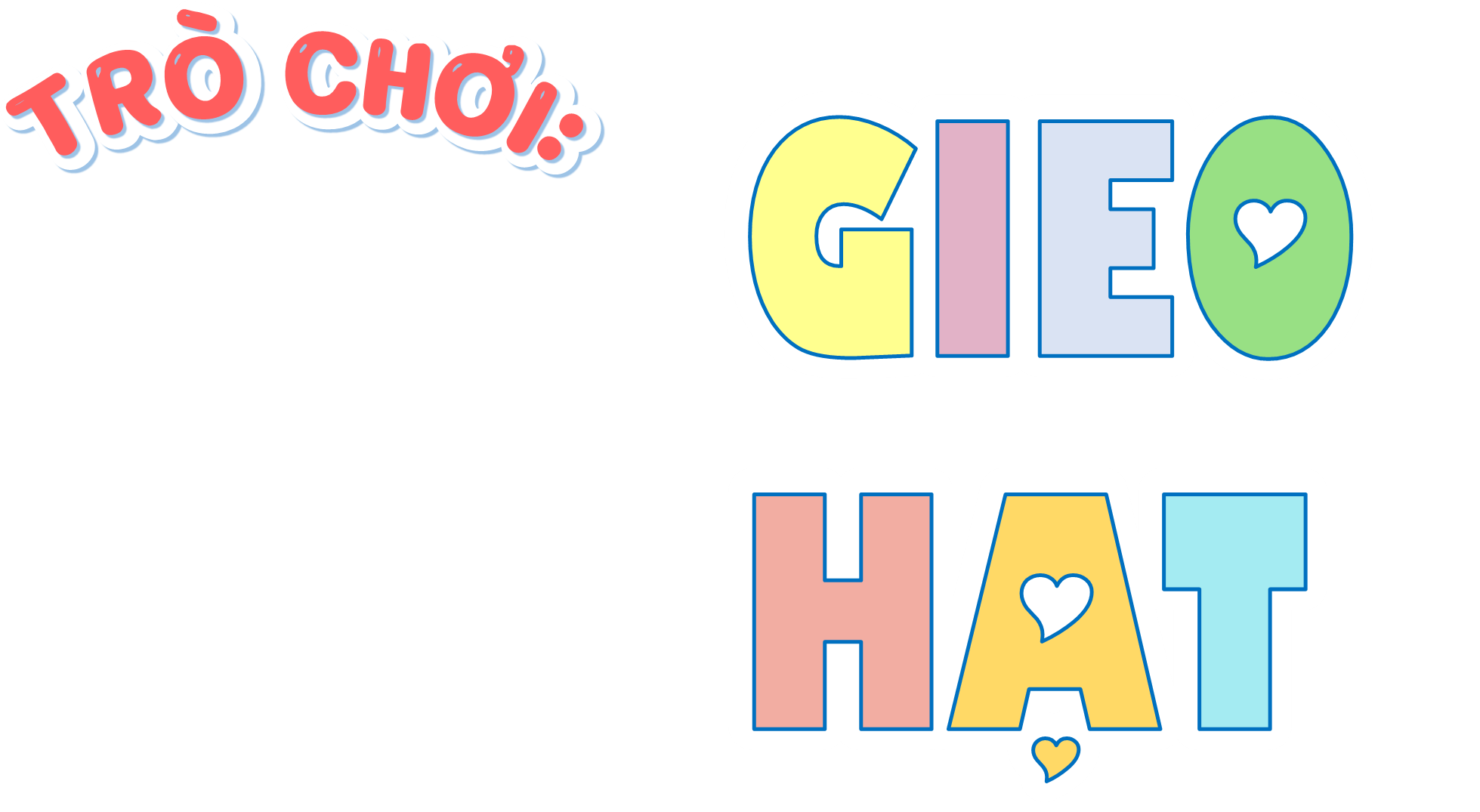 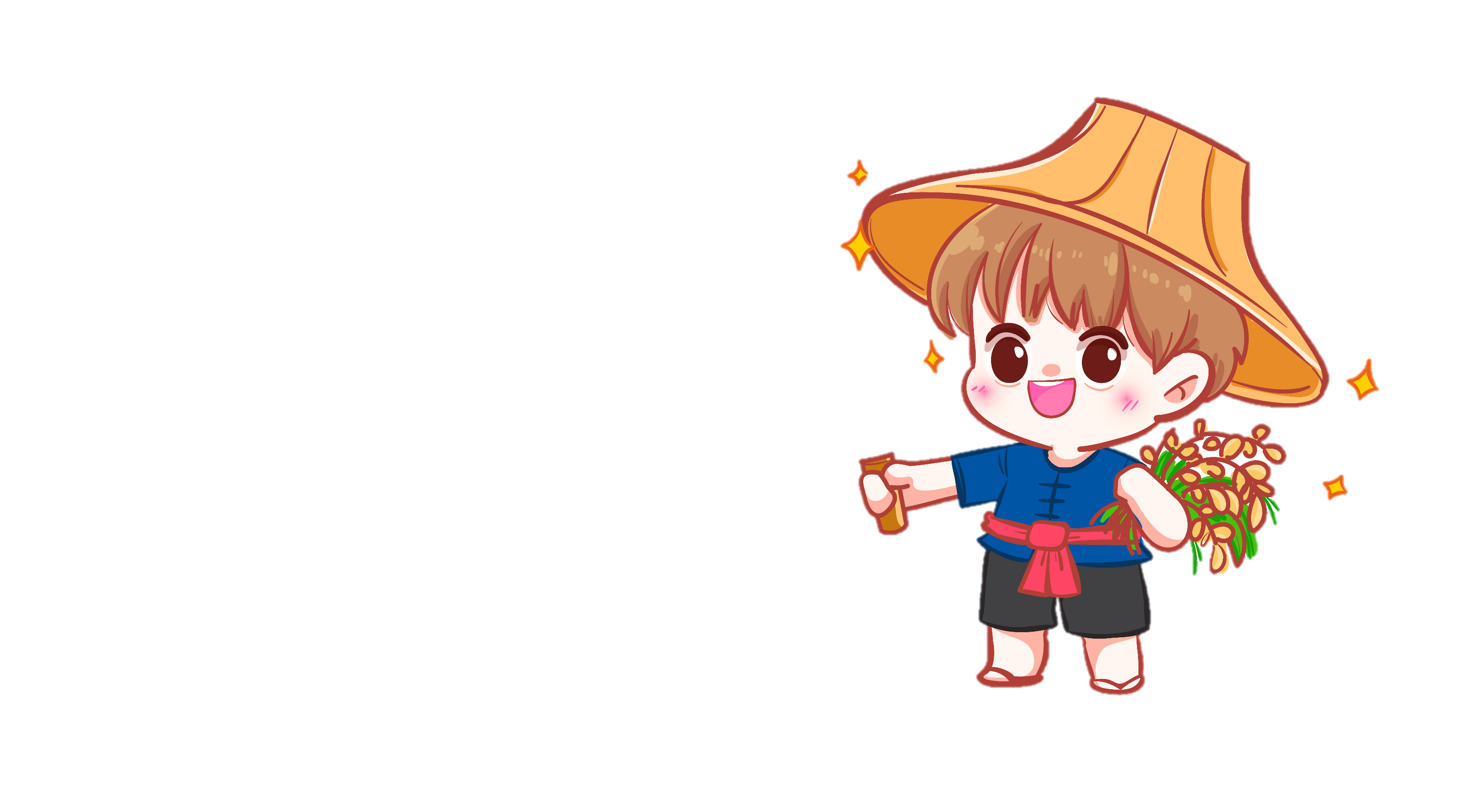 Quan sát các số liệu và trả lời câu hỏi để giúp mình gieo hạt trồng bắp nhé!
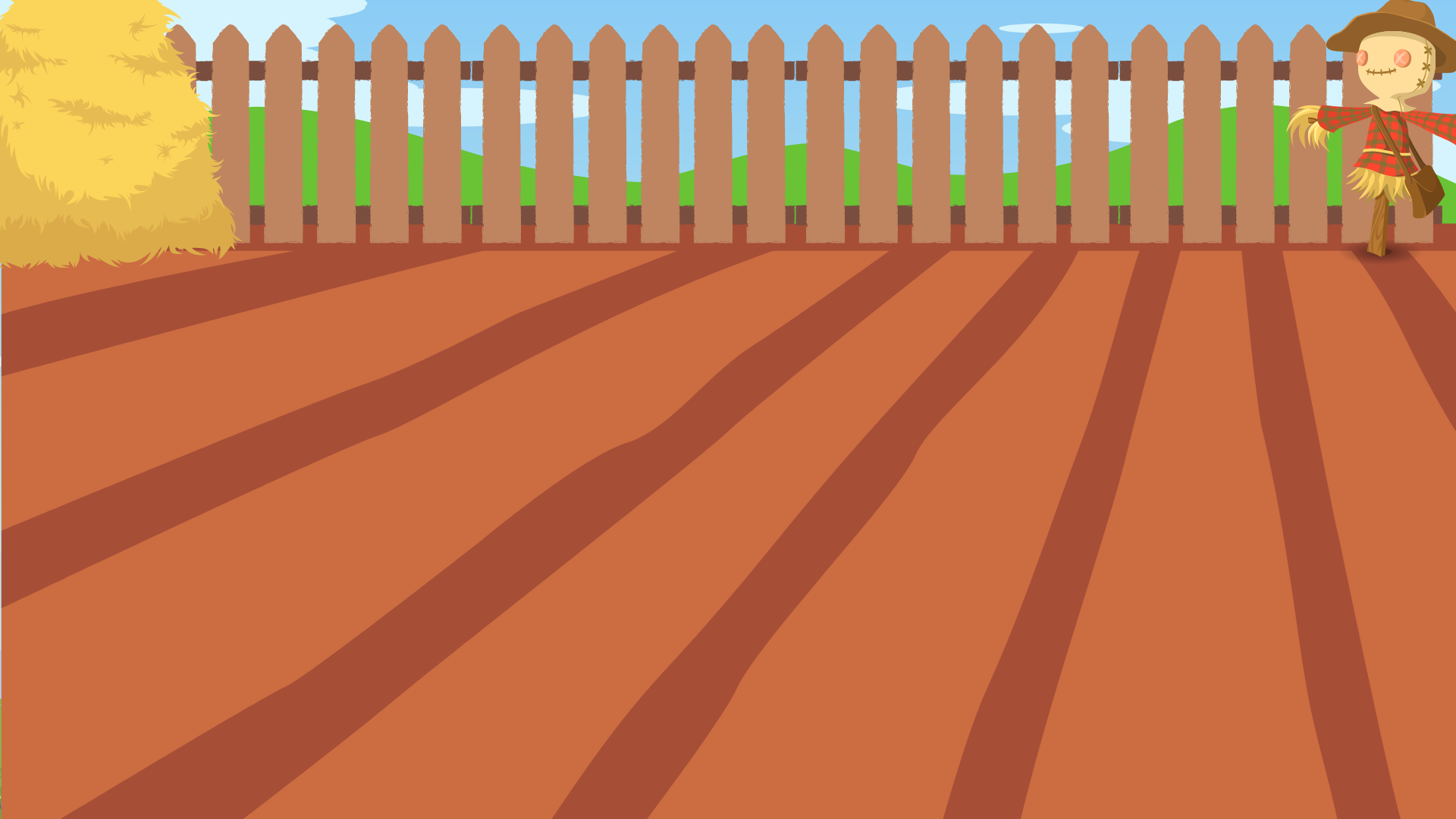 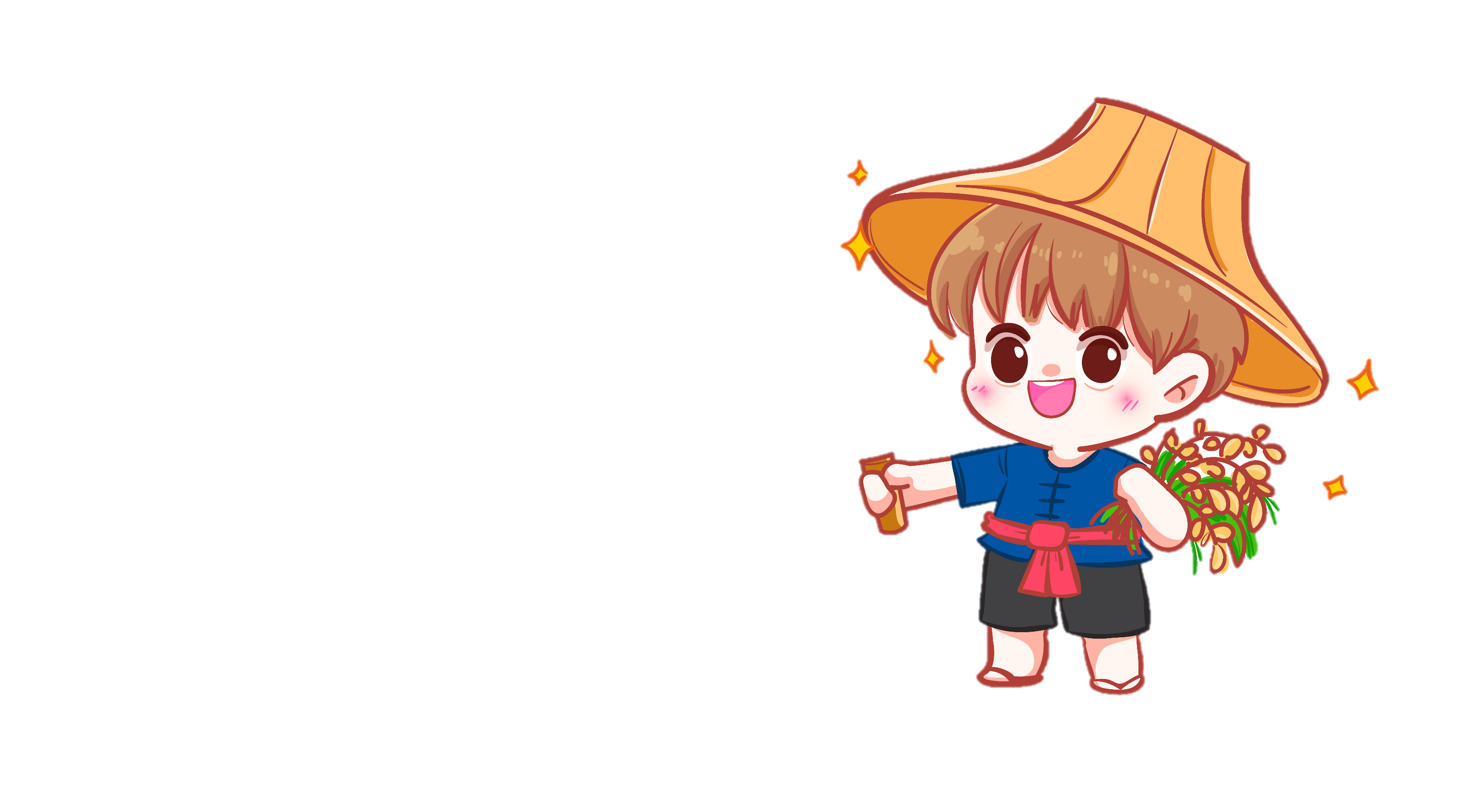 Trong bài kiểm tra cuối học kì 1, các bạn Nam, Việt, 
Rô-bốt và Dũng lần lượt đạt được số điểm là: 9, 7, 10, 8.
Bạn nào được điểm cao nhất?
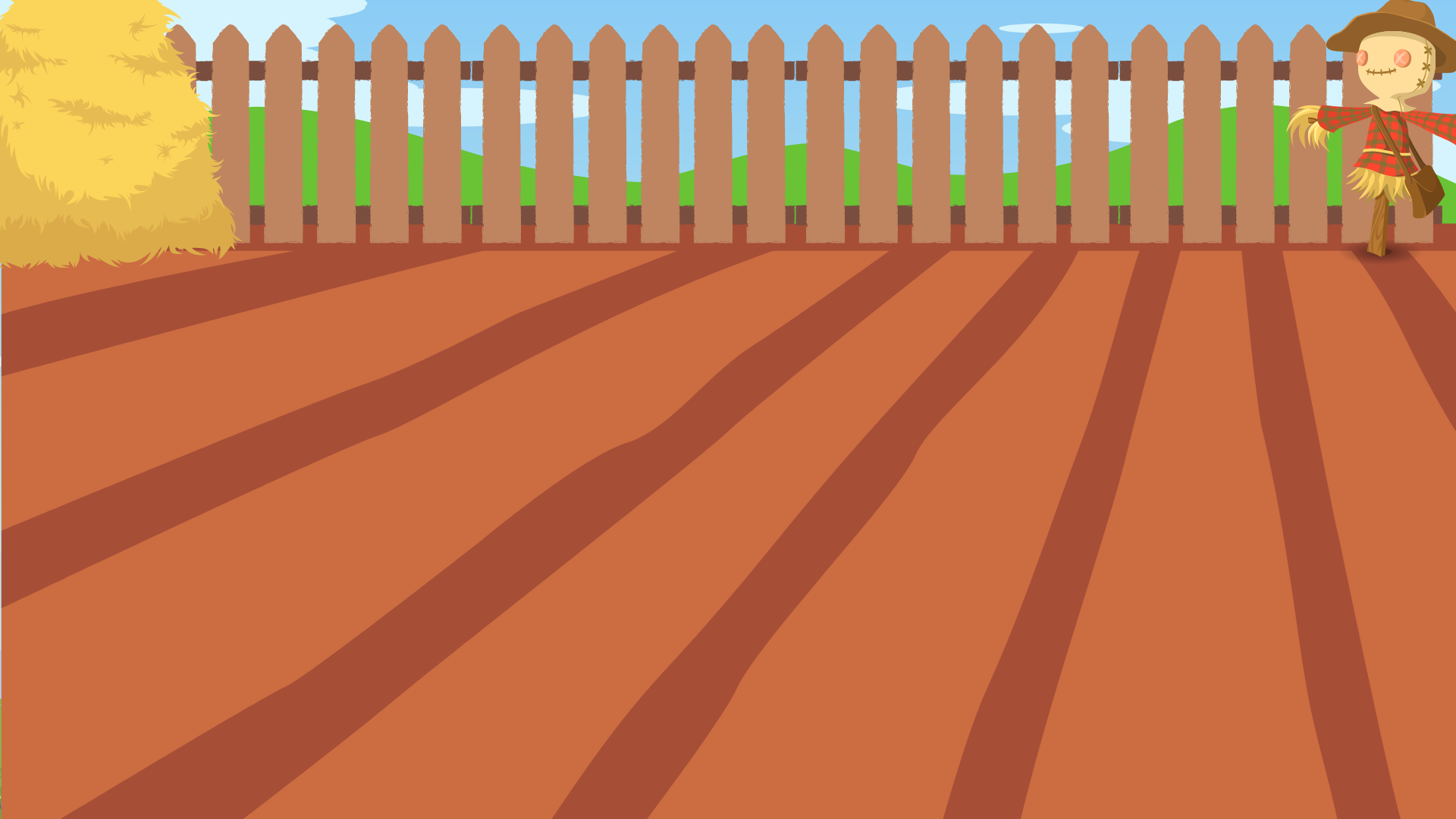 Bạn Rô-bốt
Trong bài kiểm tra cuối học kì 1, các bạn Nam, Việt, 
Rô-bốt và Dũng lần lượt đạt được số điểm là: 9, 7, 10, 8.
Bạn nào được điểm thấp nhất?
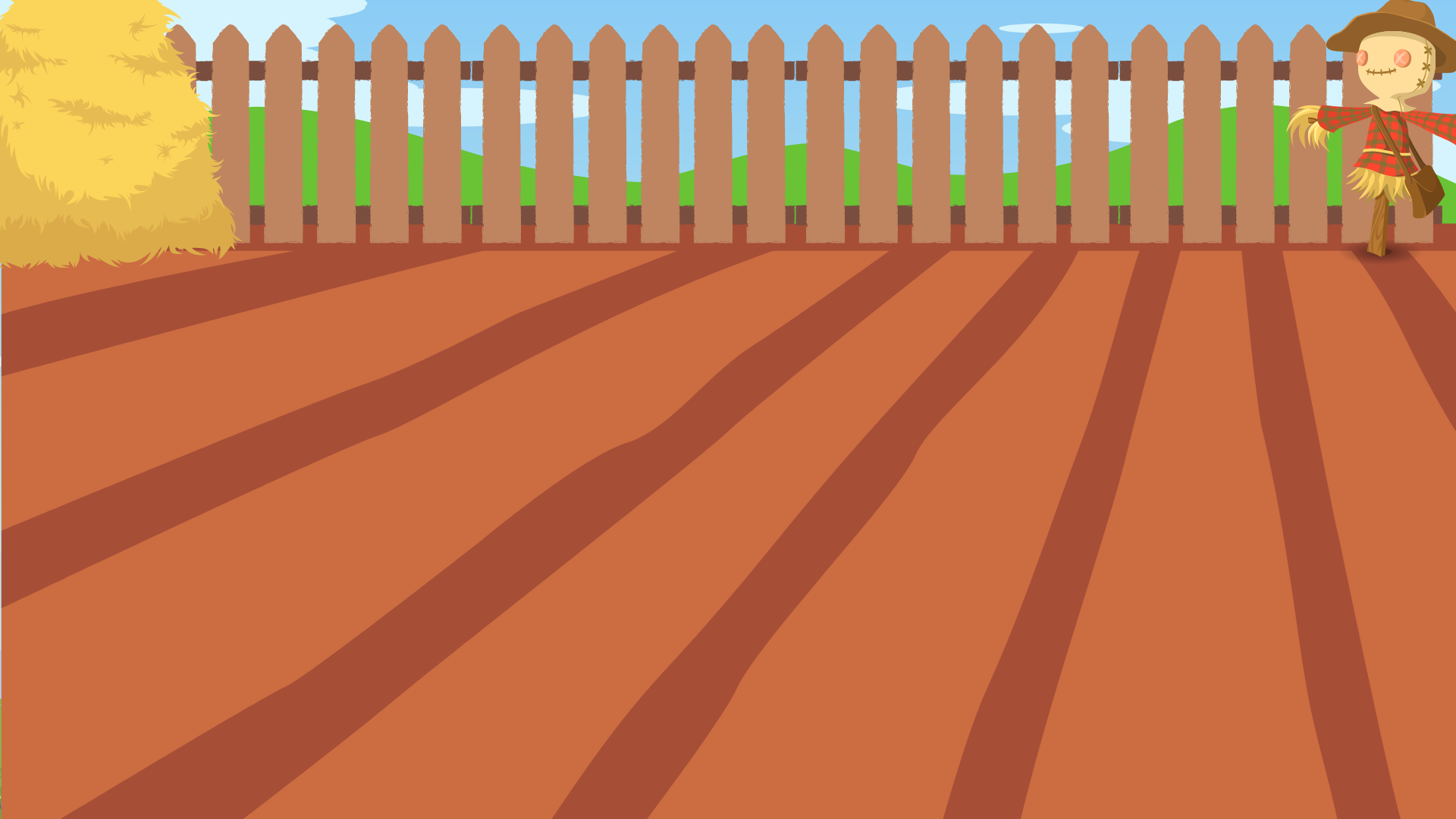 Bạn Việt
Cảm ơn các bạn đã giúp mình gieo mầm nhé!
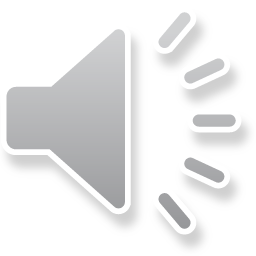 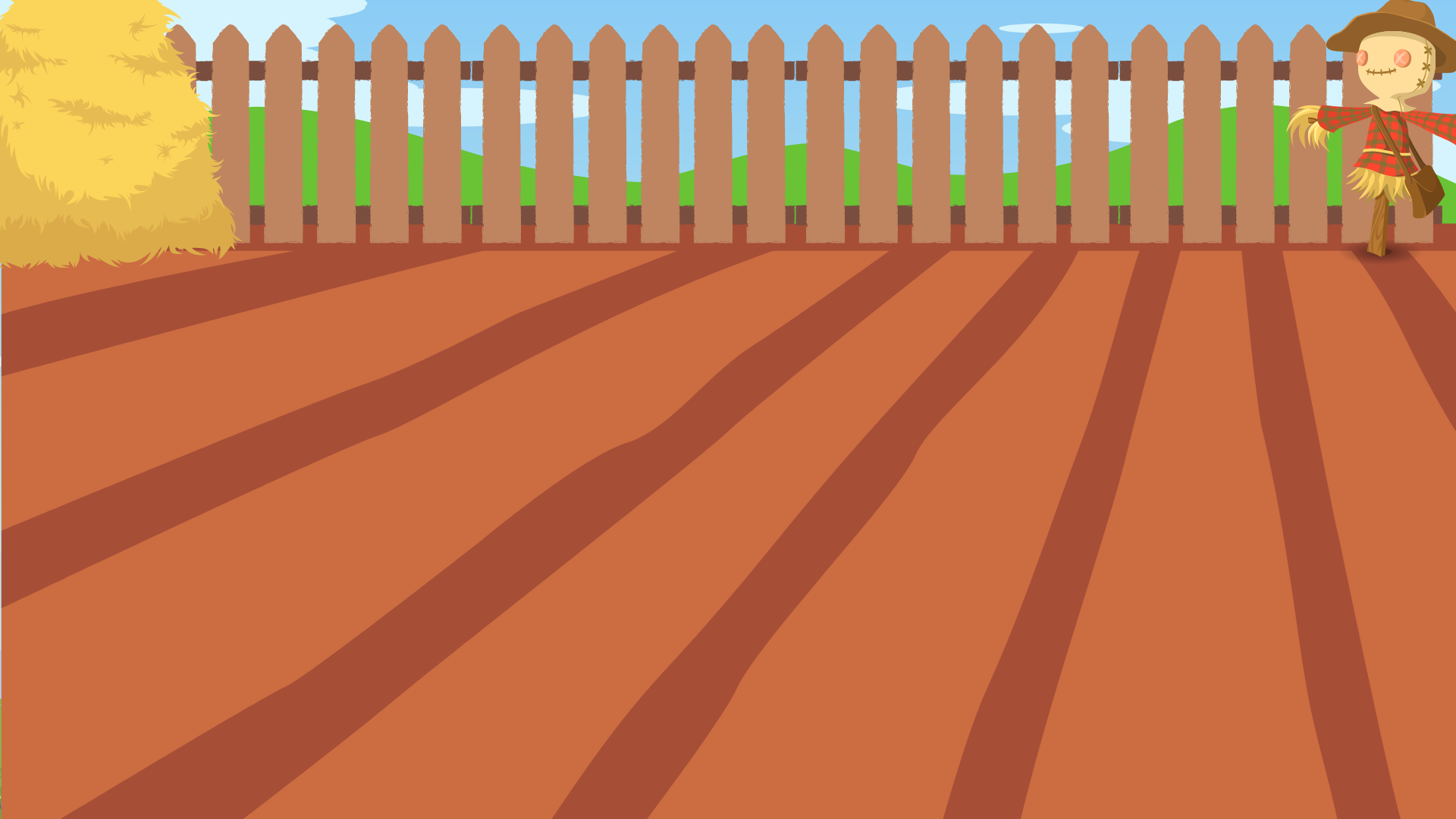 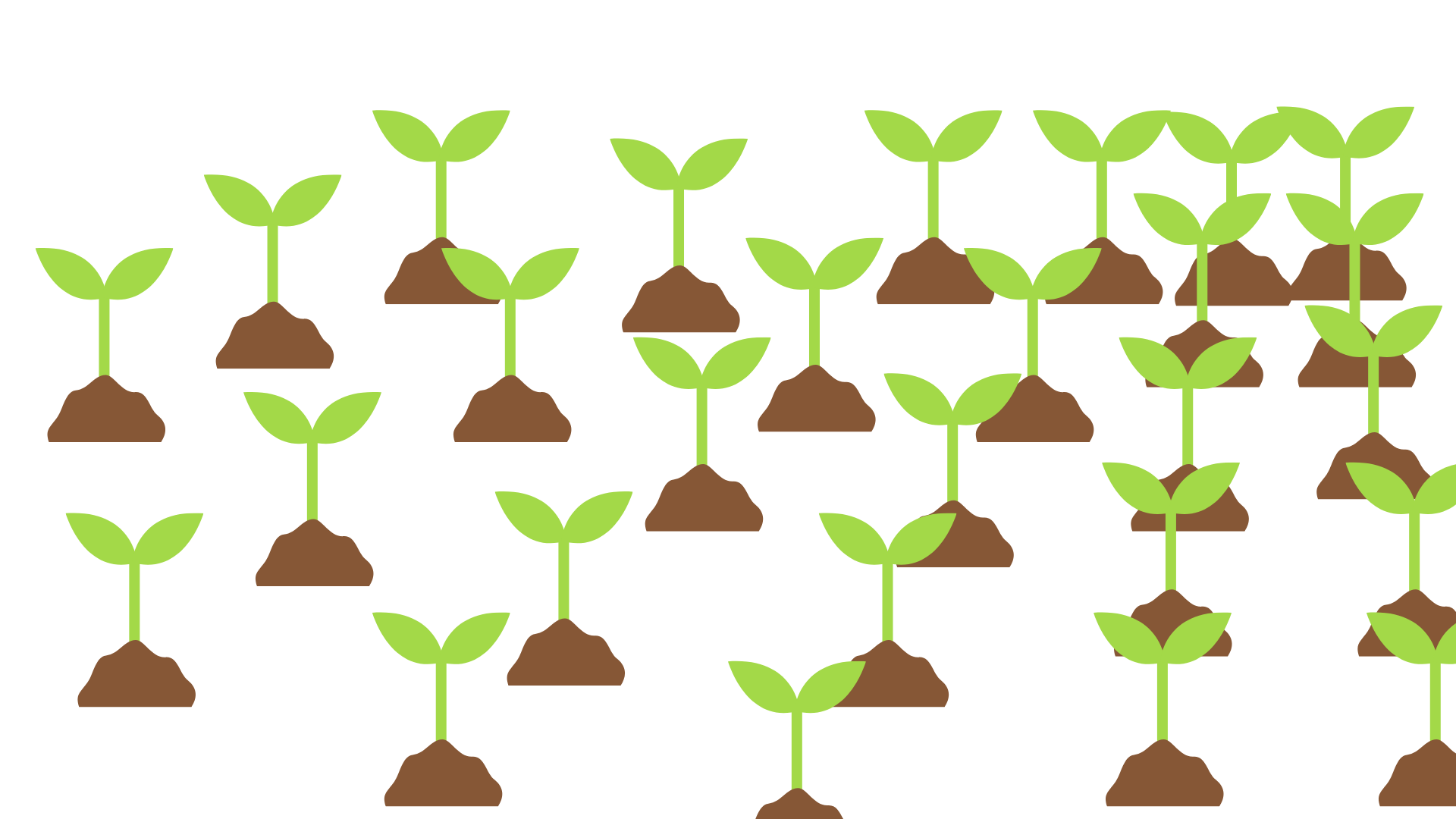 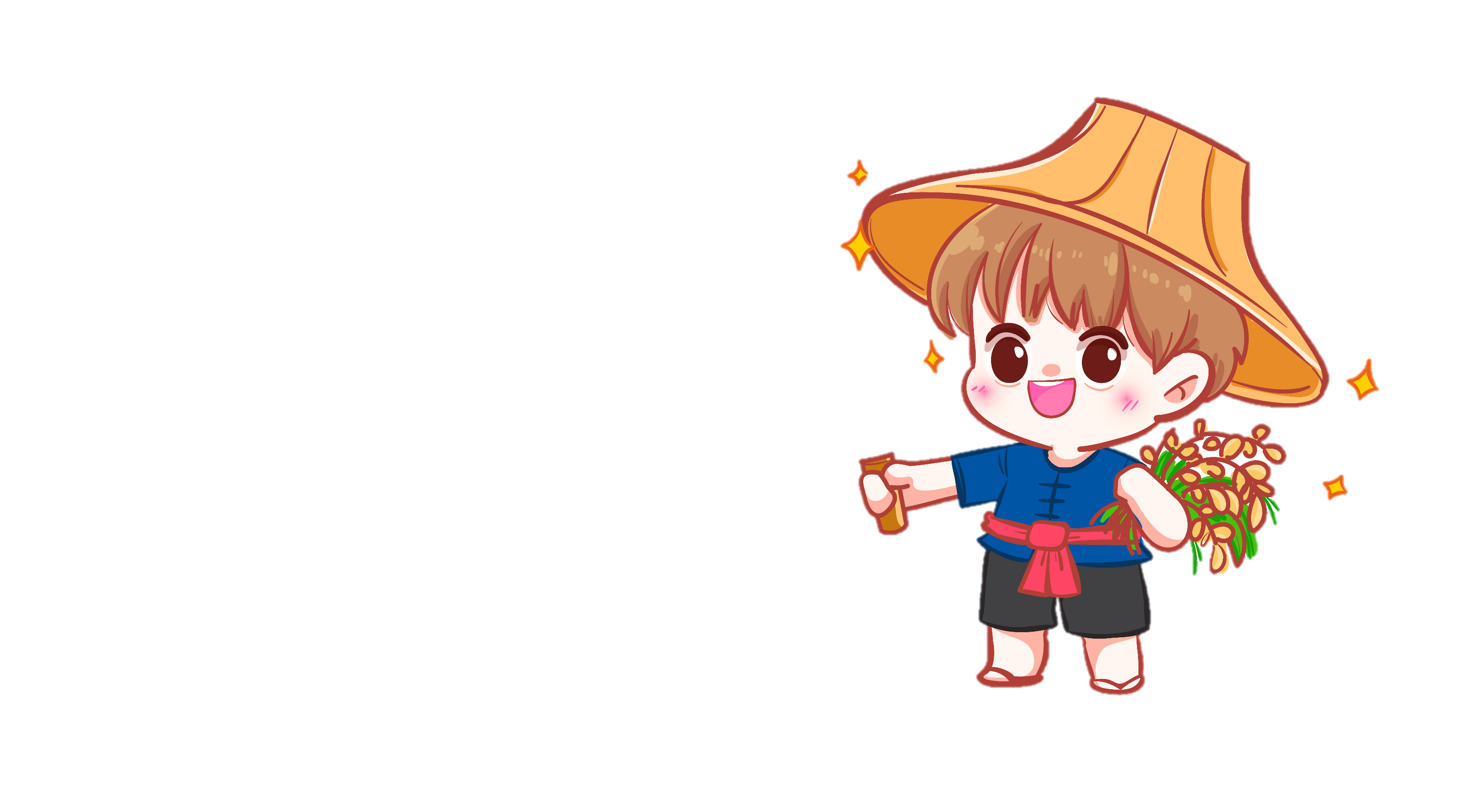 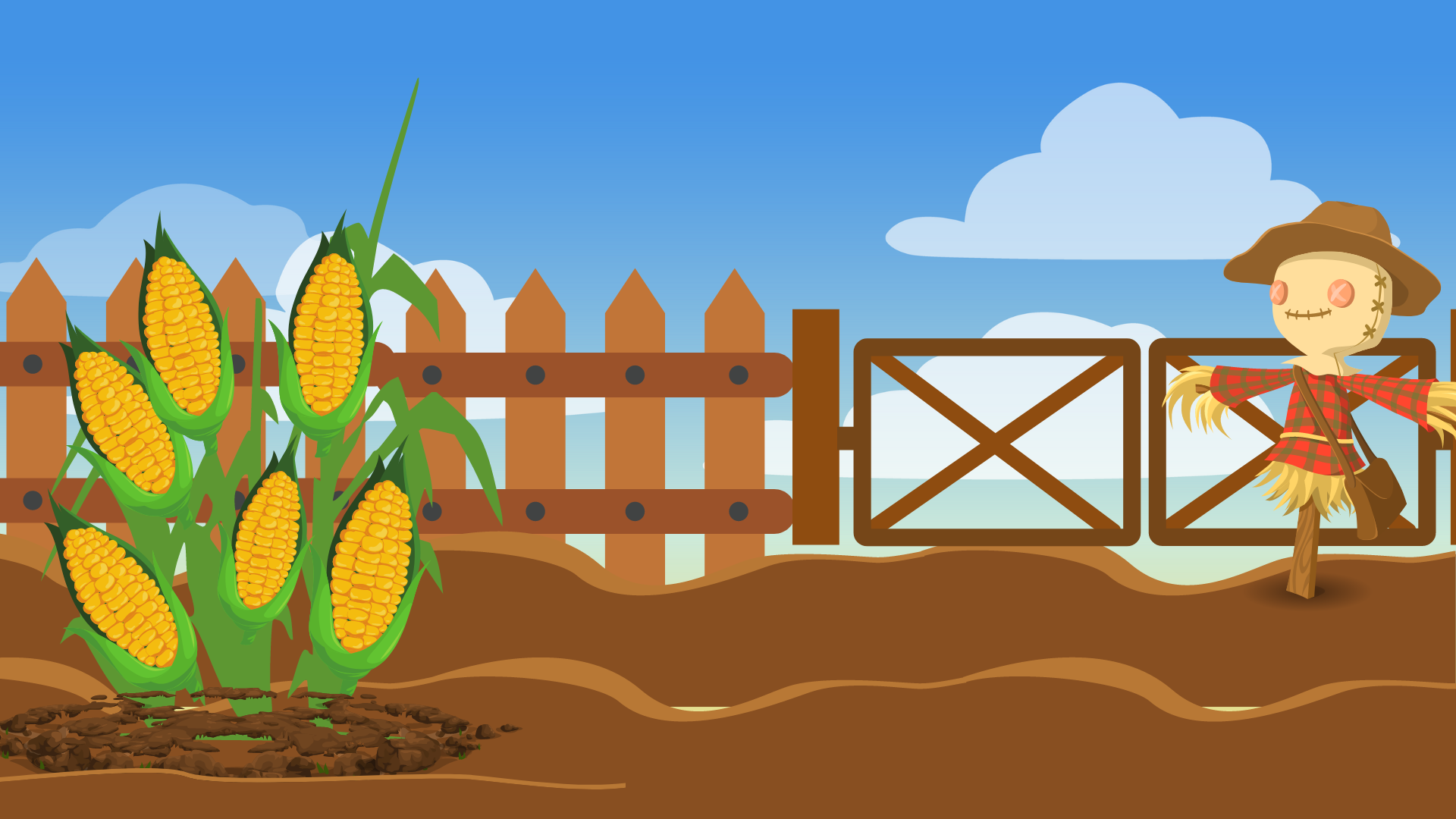 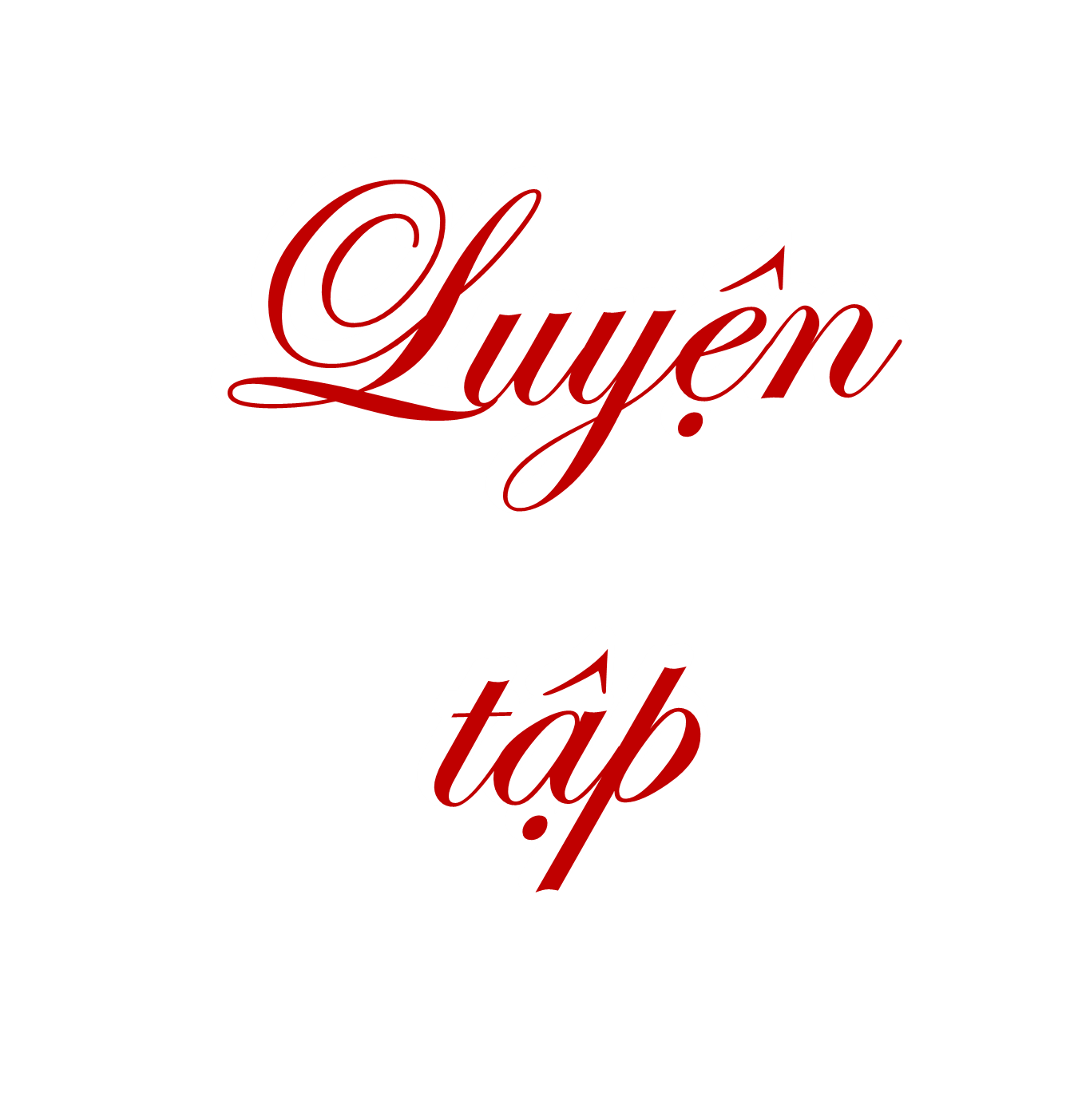 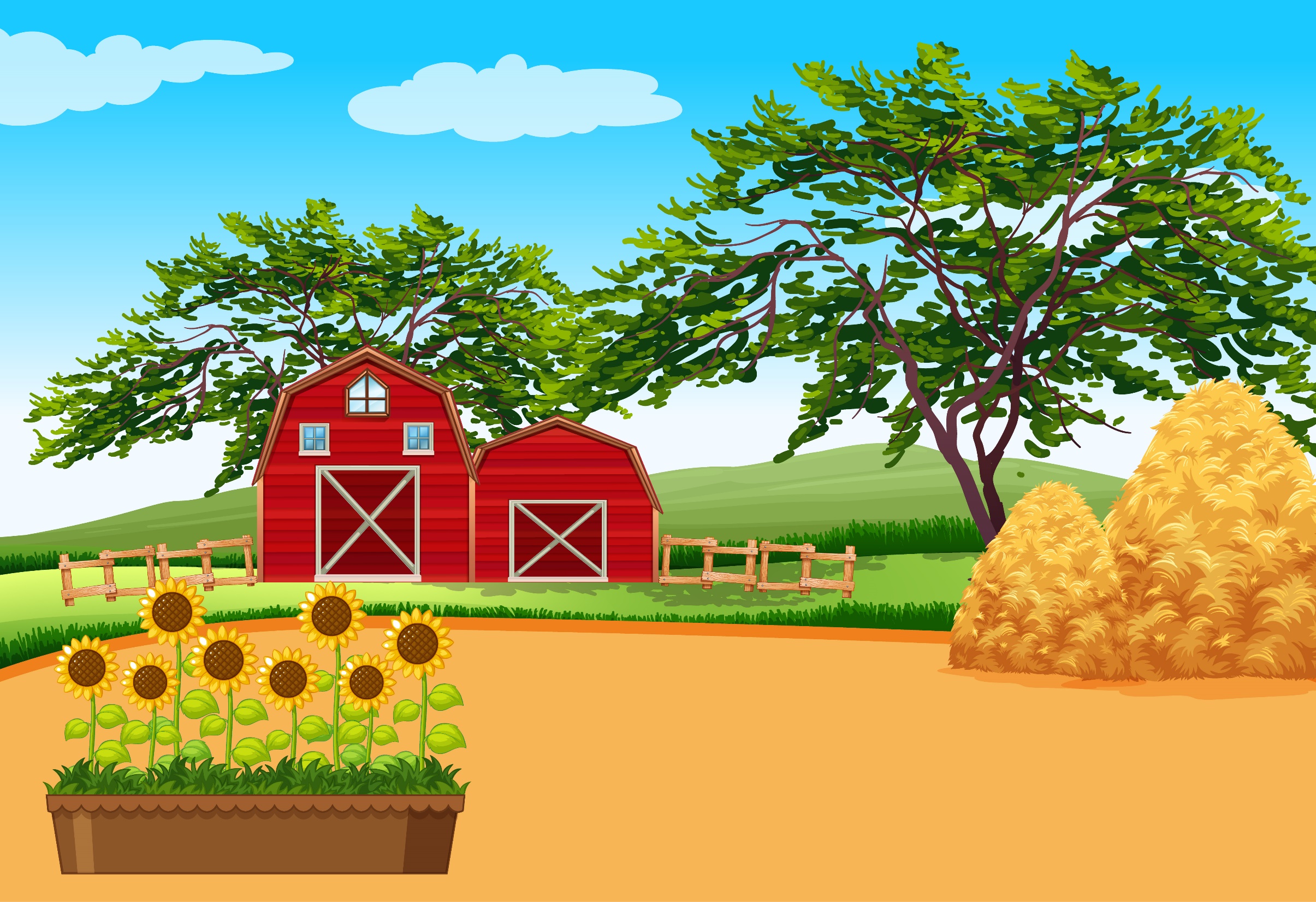 3
Số học sinh ở các khối lớp của Trường Tiểu học Phú Xá như sau:
Khối Một: 95 học sinh nữ, 105 học sinh nam; khối Hai: 70 học sinh nữ, 80 học sinh nam; khối Ba: 82 học sinh nữ, 90 học sinh nam; khối Bốn: 91 học sinh nữ, 98 học sinh nam; khối Năm: 79 học sinh nữ, 85 học sinh nam.
a) Hãy lập:
- Dãy số liệu thống kê về số học sinh nữ ở lần lượt mỗi khối lớp của Trường Tiểu học Phú Xá.
- Dãy số liệu thống kê về số học sinh nam ở lần lượt mỗi khối lớp của Trường Tiểu học Phú Xá.
b) Hãy cho biết:
- Khối Bốn của Trường Tiểu học Phú Xá có tất cả bao nhiêu học sinh?
- Ở khối Một, số học sinh nam nhiều hơn số học sinh nữ là bao nhiêu học sinh?
- Trường Tiểu học Phú Xá có tất cả bao nhiêu học sinh?
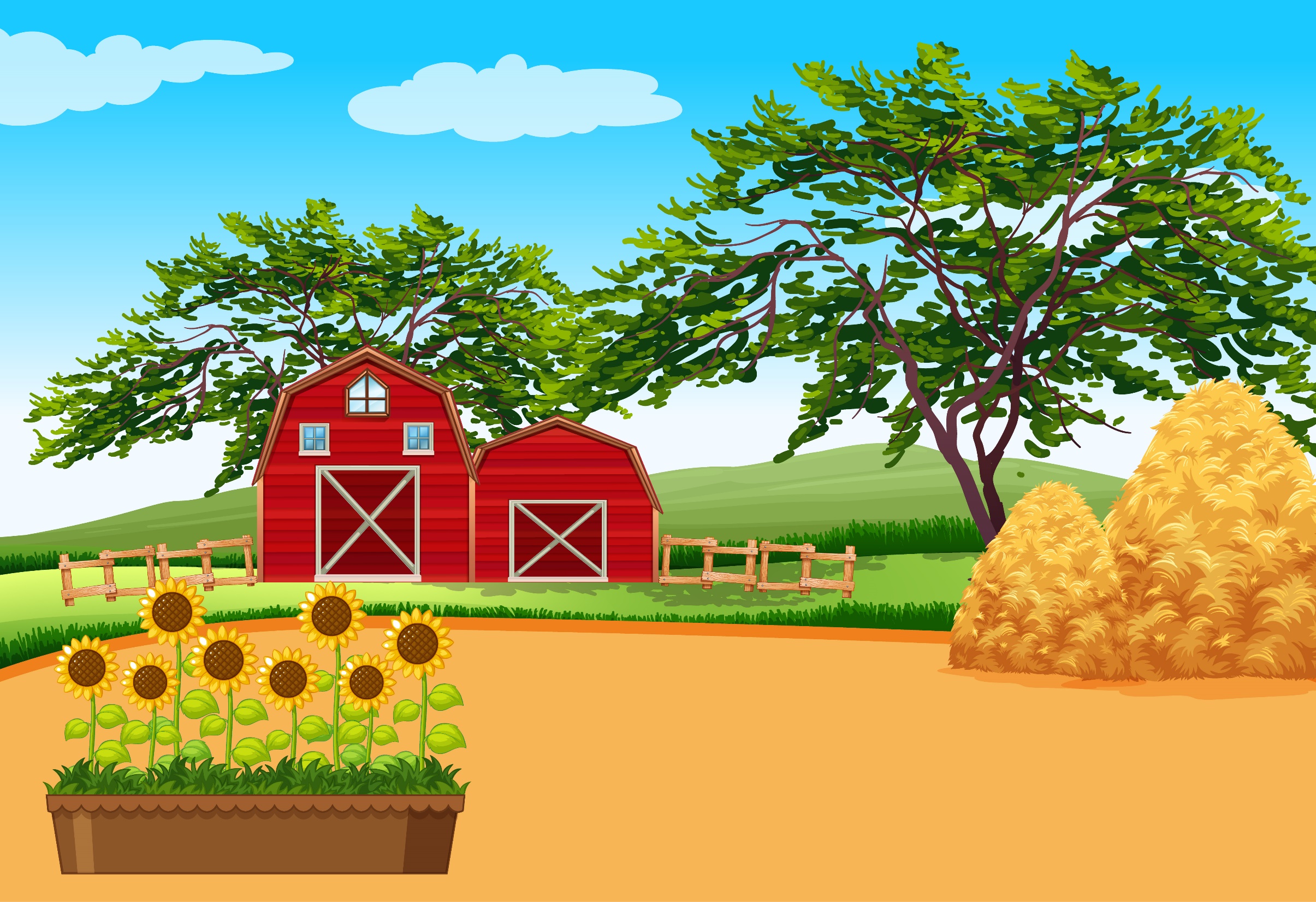 a) Hãy lập:
- Dãy số liệu thống kê về số học sinh nữ ở lần lượt mỗi khối lớp của Trường Tiểu học Phú Xá.
- Dãy số liệu thống kê về số học sinh nam ở lần lượt mỗi khối lớp của Trường Tiểu học Phú Xá.
Dãy số liệu thống kê về số học sinh nữ ở lần lượt mỗi khối lớp của Trường Tiểu học Phú Xá là: 95; 70; 82; 91; 79.
Dãy số liệu thống kê về số học sinh nam ở lần lượt mỗi khối lớp của Trường Tiểu học Phú Xá là: 105; 80; 90; 98; 85.
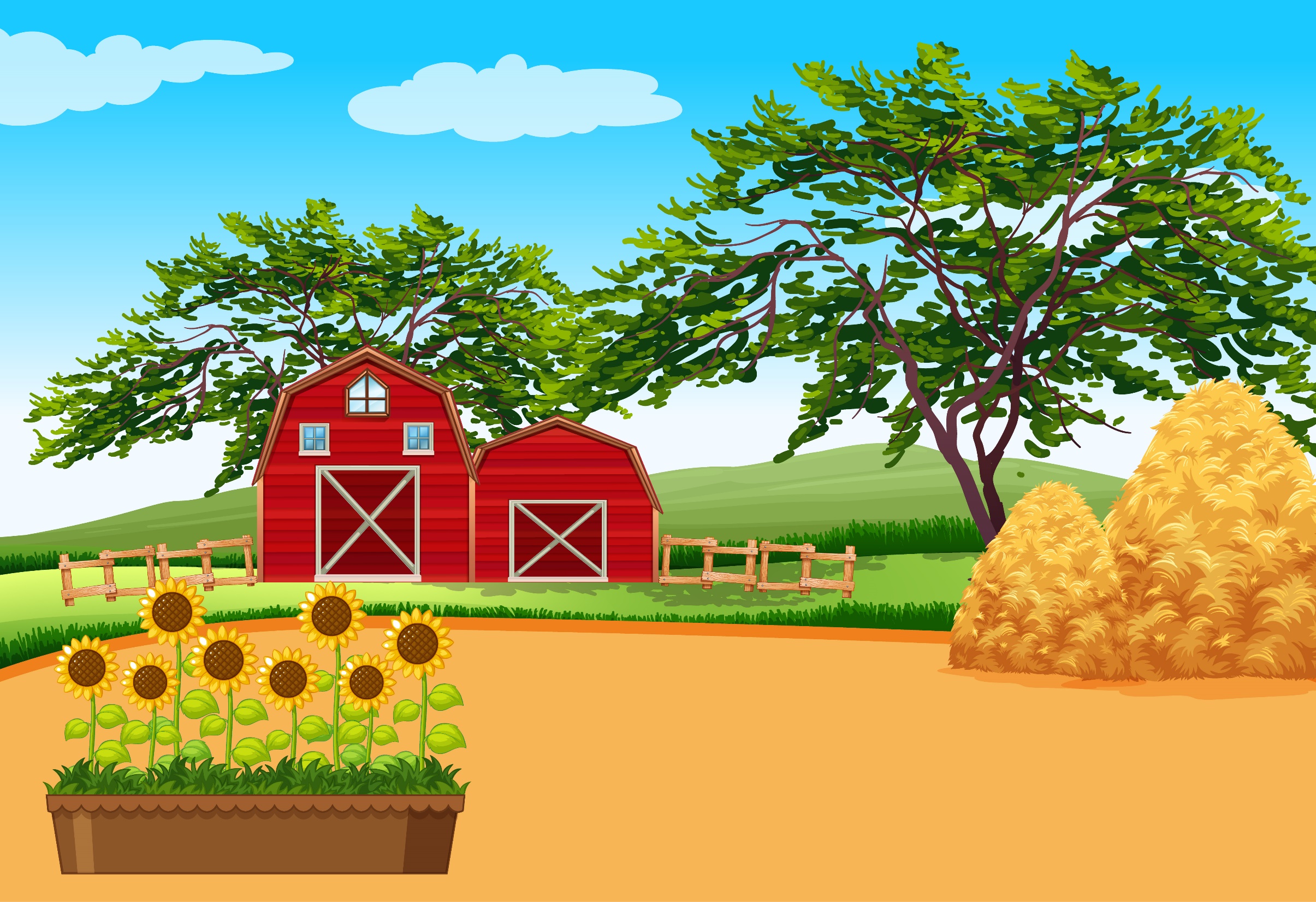 b) Hãy cho biết:
- Khối Bốn của Trường Tiểu học Phú Xá có tất cả bao nhiêu học sinh?
- Ở khối Một, số học sinh nam nhiều hơn số học sinh nữ là bao nhiêu học sinh?
- Trường Tiểu học Phú Xá có tất cả bao nhiêu học sinh?
Khối Bốn của Trường Tiểu học Phú Xá có tất cả: 91 + 98 = 189 học sinh.
Ở khối Một, số học sinh nam nhiều hơn số học sinh nữ là:
 105 – 95 = 10 học sinh
Trường Tiểu học Phú Xá có tất cả: 
95 + 105 + 79 + 80 + 82 + 90 + 91 + 98 + 79 + 85 = 875 học sinh.
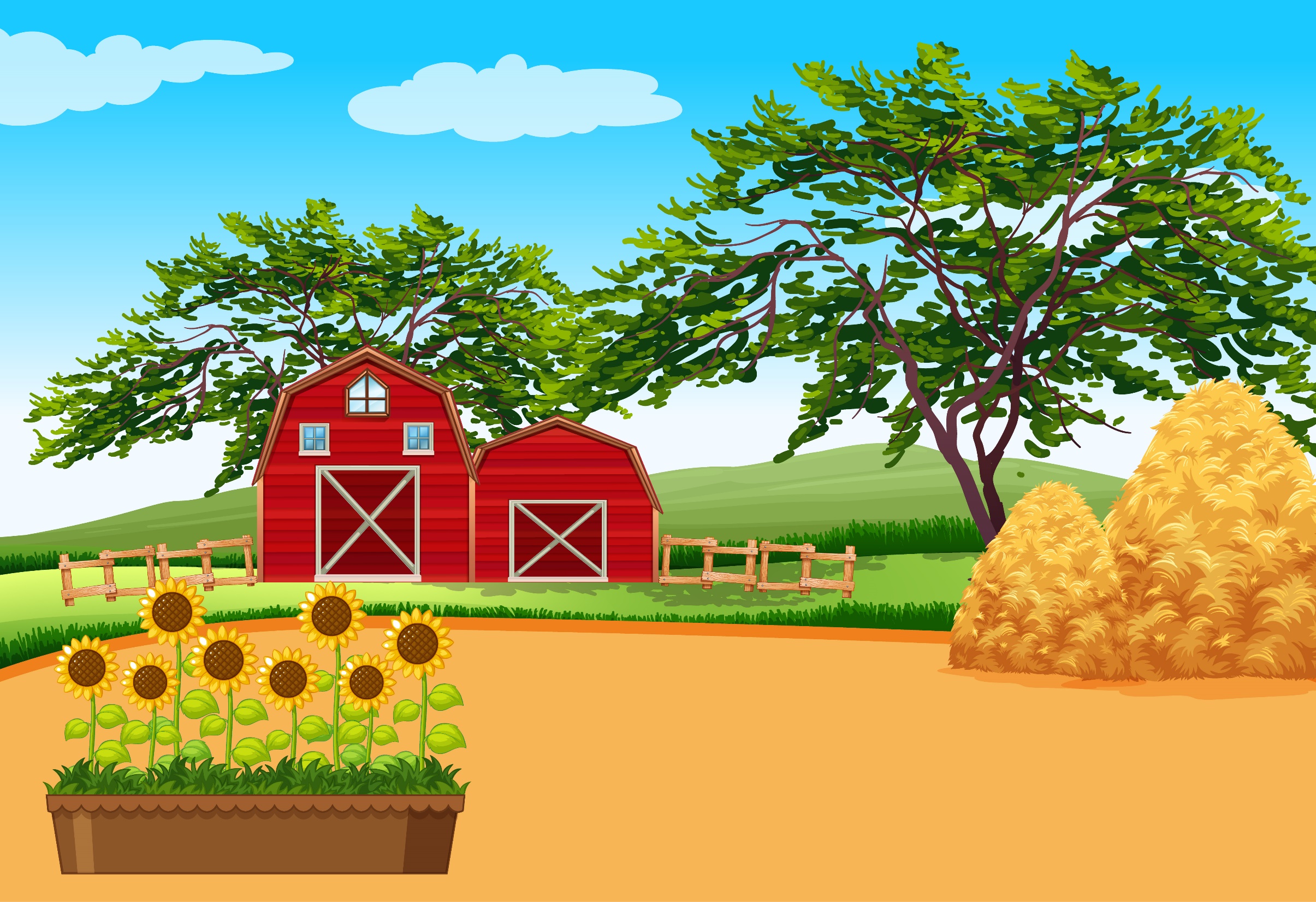 Một trạm đo khí tượng ghi lại nhiệt độ các buổi sáng trong một tuần như sau:
Thứ Hai: 33 °C; thứ Ba: 36 °C; thứ Tư: 38 °C; thứ Năm: 37 °C; thứ Sáu: 35 °C; thứ Bảy: 34 °C; Chủ nhật: 39 °C.
Trả lời các câu hỏi:
- Sáng thứ Tư, nhiệt độ là bao nhiêu độ C?
- Nhiệt độ buổi sáng cao nhất trong tuần đó là vào thứ mấy?
- Nhiệt độ buổi sáng thấp nhất trong tuần đó là vào thứ mấy?
- Nhiệt độ trung bình các buổi sáng trong tuần là bao nhiêu độ C?
4
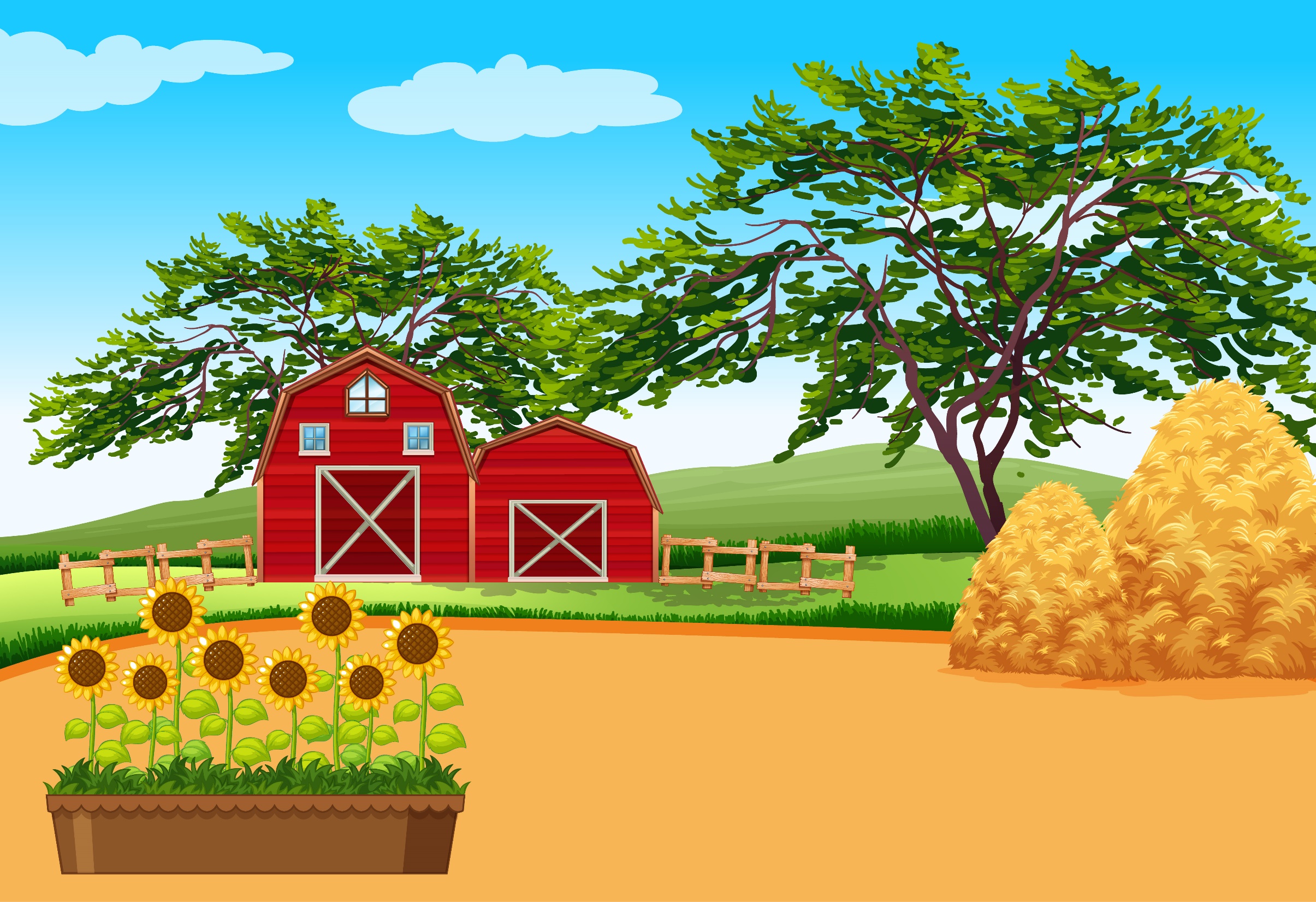 - Sáng thứ Tư, nhiệt độ là bao nhiêu độ C?
Sáng thứ Tư, nhiệt độ là 38oC
- Nhiệt độ buổi sáng cao nhất trong tuần đó là vào thứ mấy?
Nhiệt độ buổi sáng cao nhất trong tuần đó là vào Chủ nhật
- Nhiệt độ buổi sáng thấp nhất trong tuần đó là vào thứ mấy?
Nhiệt độ buổi sáng thấp nhất trong tuần đó là vào thứ Hai
- Nhiệt độ trung bình các buổi sáng trong tuần là bao nhiêu độ C?
(33 + 36 + 38 + 37 + 35 + 34 + 39) : 7 = 36oC
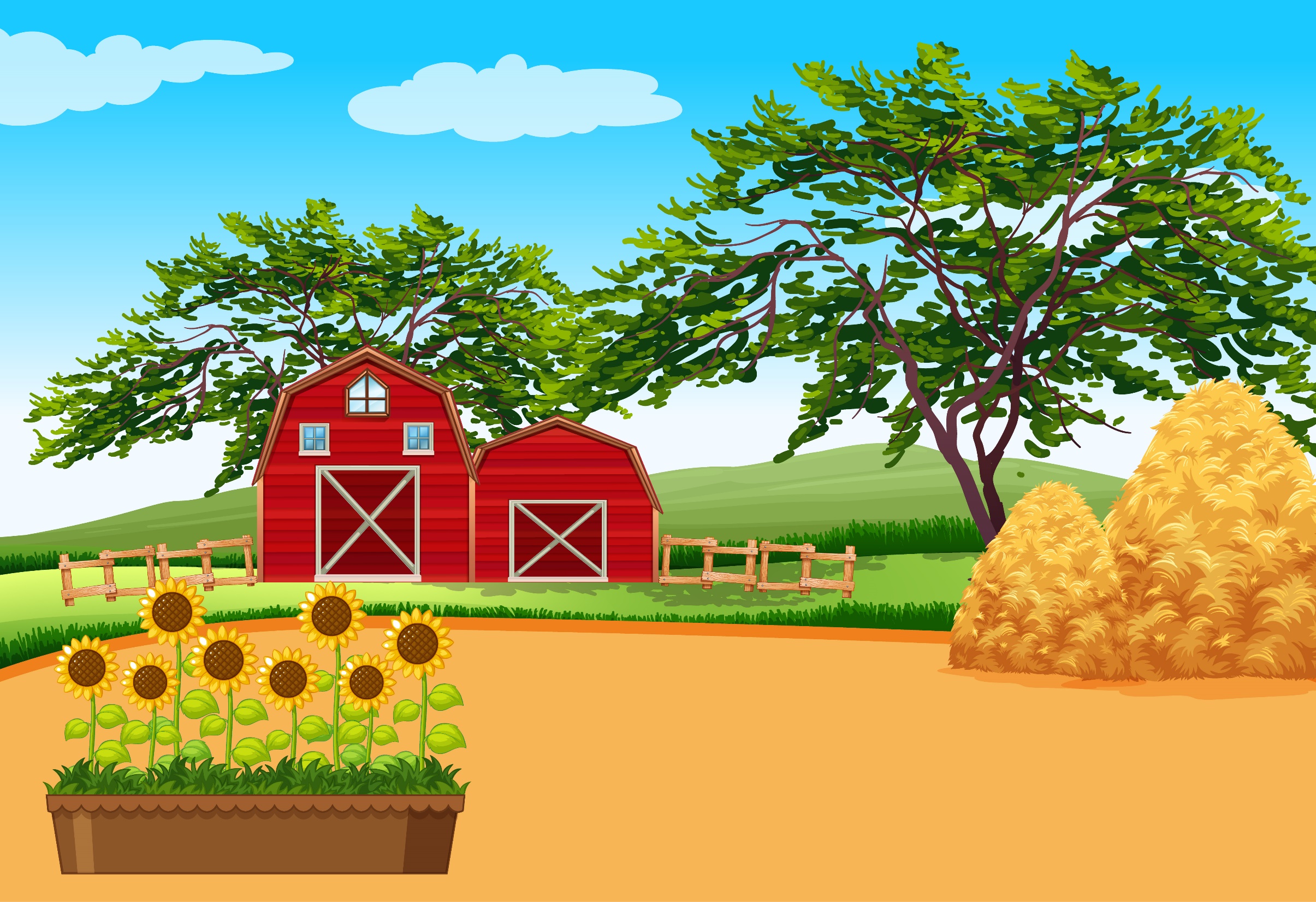 5
Một đoàn du lịch xuyên Việt đã ghi lại số ki-lô-mét di chuyển trong mỗi ngày sau:
Ngày 1: 158 km; ngày 2: 60 km; ngày 3: 104 km; ngày 4: 37 km; ngày 5: 182 km; ngày 6: 90 km; ngày 7: 55 km.
a) Hãy lập dãy số liệu thống kê về số ki-lô-mét di chuyển ở lần lượt các ngày trên.
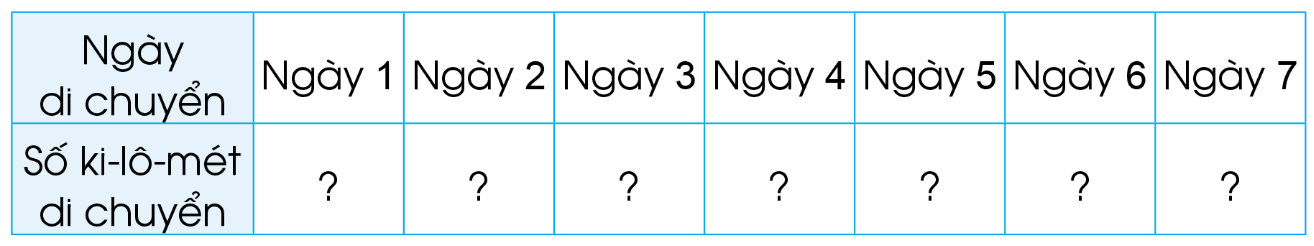 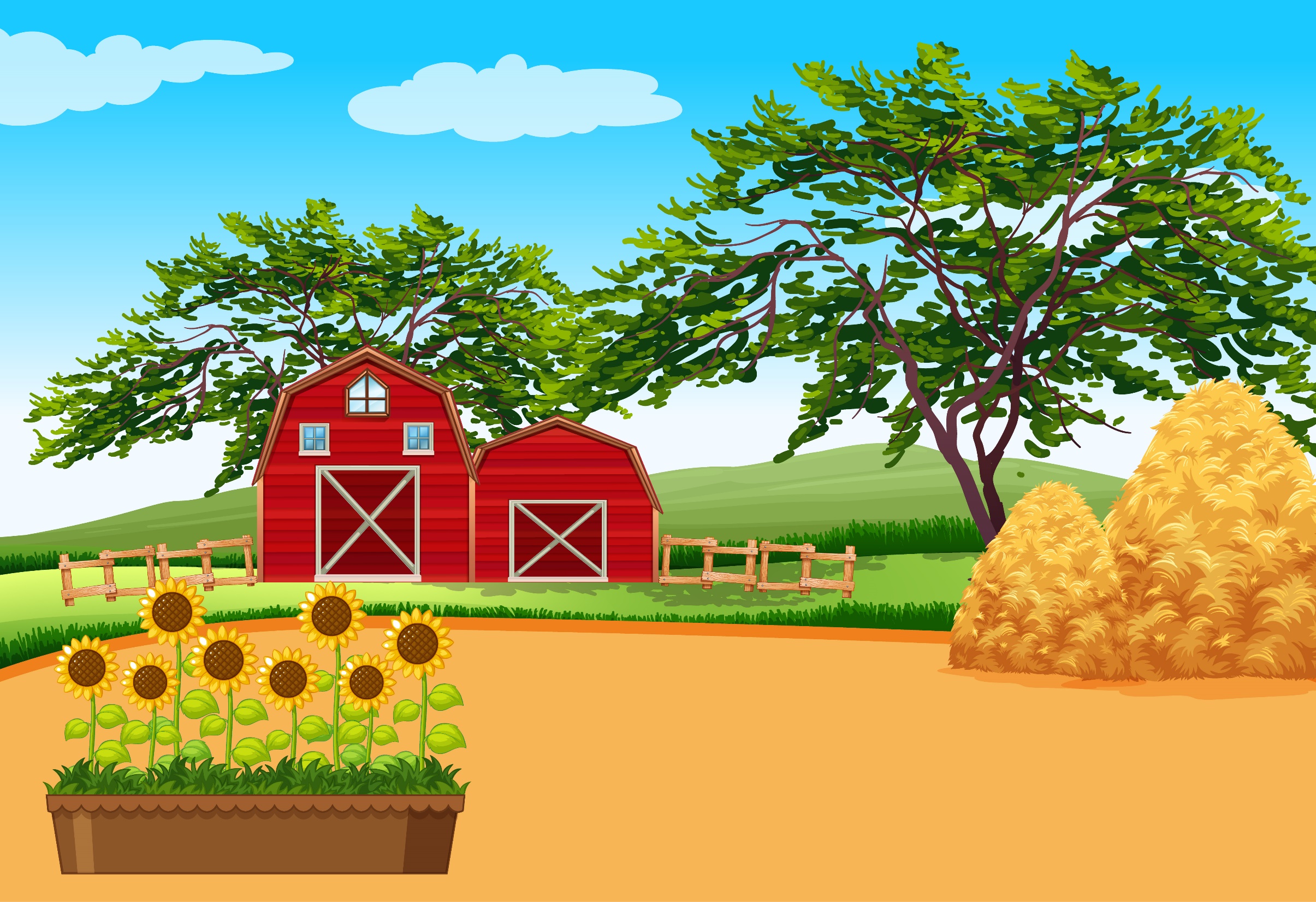 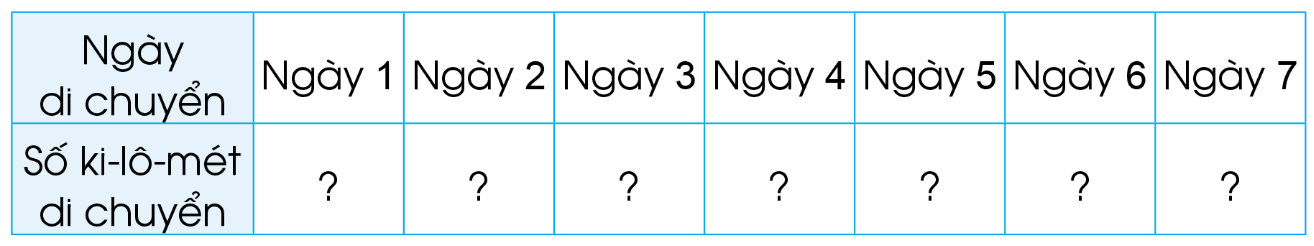 158
37
60
104
55
90
182
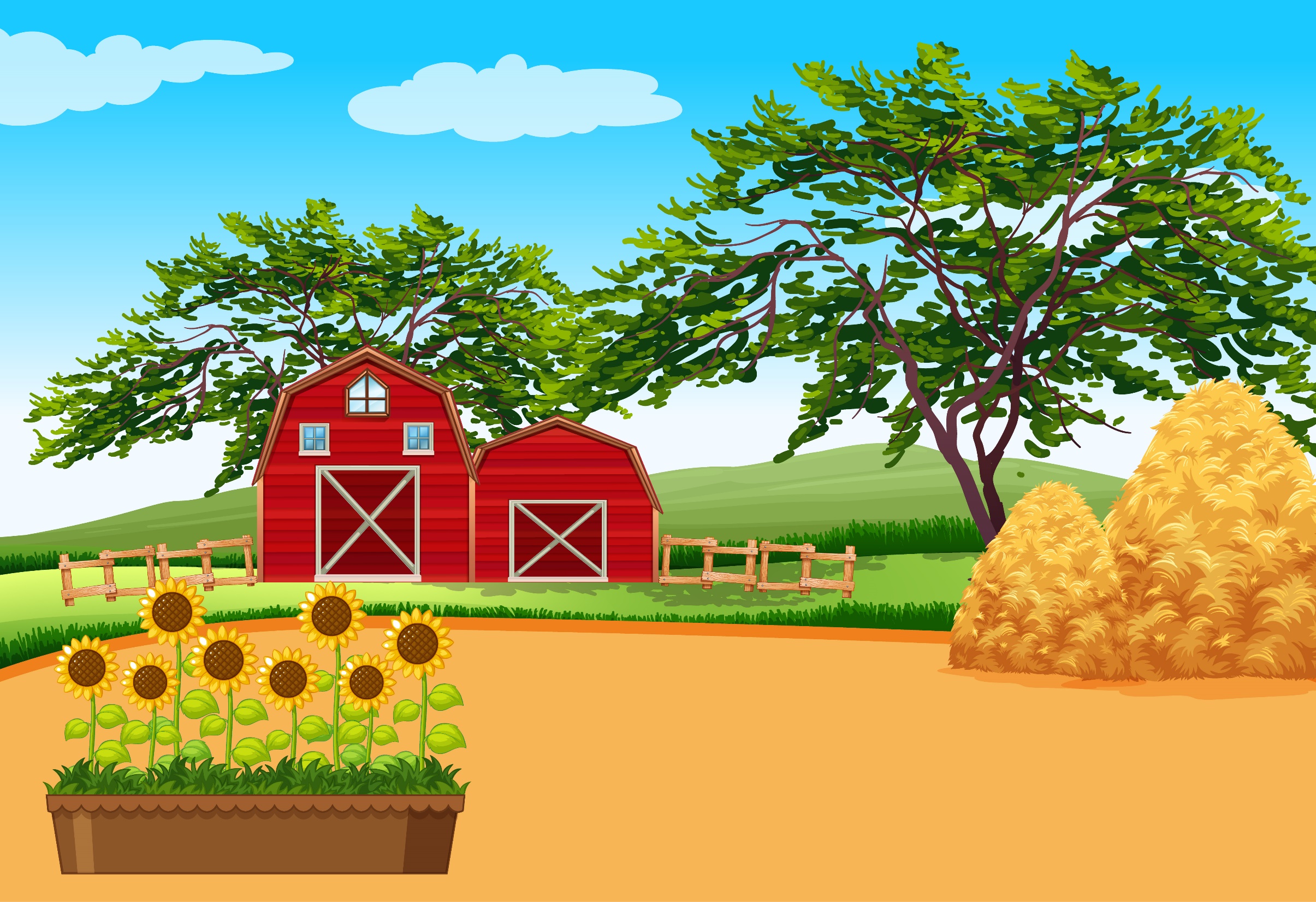 b) Trả lời các câu hỏi:
- Trong ngày 5, đoàn du lịch đã di chuyển bao nhiêu ki-lô-mét?
- Tổng chiều dài quãng đường đoàn du lịch đã di chuyển trong ngày 6 và ngày 7 là bao nhiêu ki-lô-mét?
- Đoàn du lịch di chuyển nhiều nhất vào ngày nào?
- Trung bình mỗi ngày đoàn du lịch di chuyển được bao nhiêu ki-lô-mét?
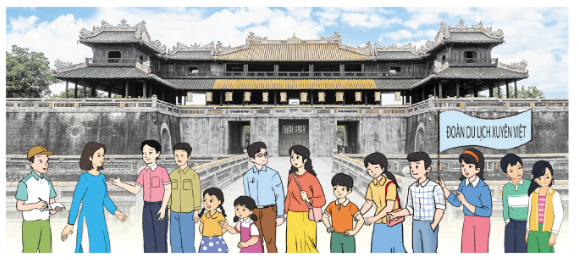 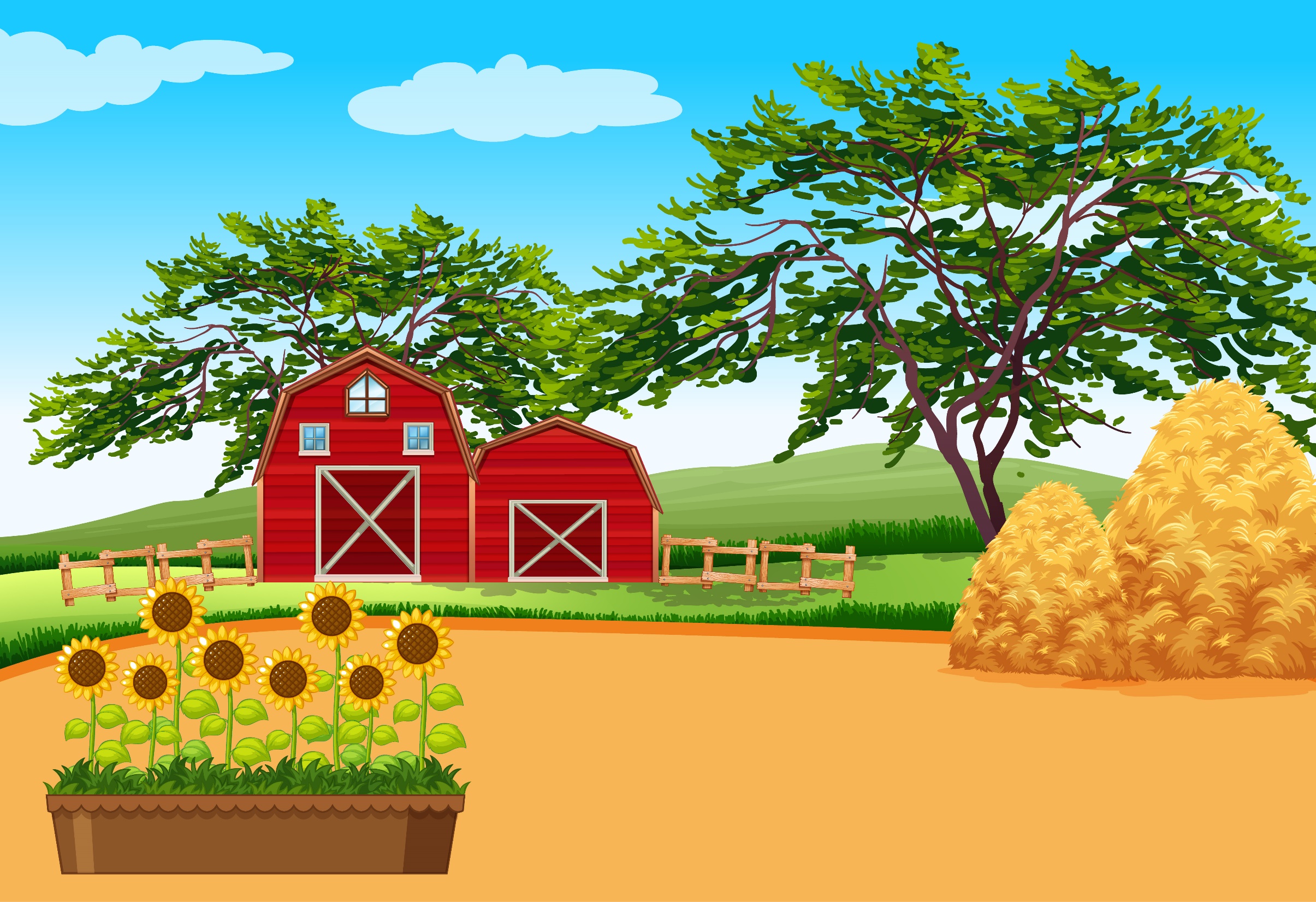 - Trong ngày 5, đoàn du lịch đã di chuyển bao nhiêu ki-lô-mét?
Trong ngày 5, đoàn du lịch đã di chuyển 182 km.
- Tổng chiều dài quãng đường đoàn du lịch đã di chuyển trong ngày 6 và ngày 7 là bao nhiêu ki-lô-mét?
90 + 55 = 145 (km)
- Đoàn du lịch di chuyển nhiều nhất vào ngày nào?
Đoàn du lịch di chuyển nhiều nhất vào ngày 5.
- Trung bình mỗi ngày đoàn du lịch di chuyển được bao nhiêu ki-lô-mét?
(158 + 60 + 104 + 37 + 182 + 90 + 55) : 7 = 98 (km)
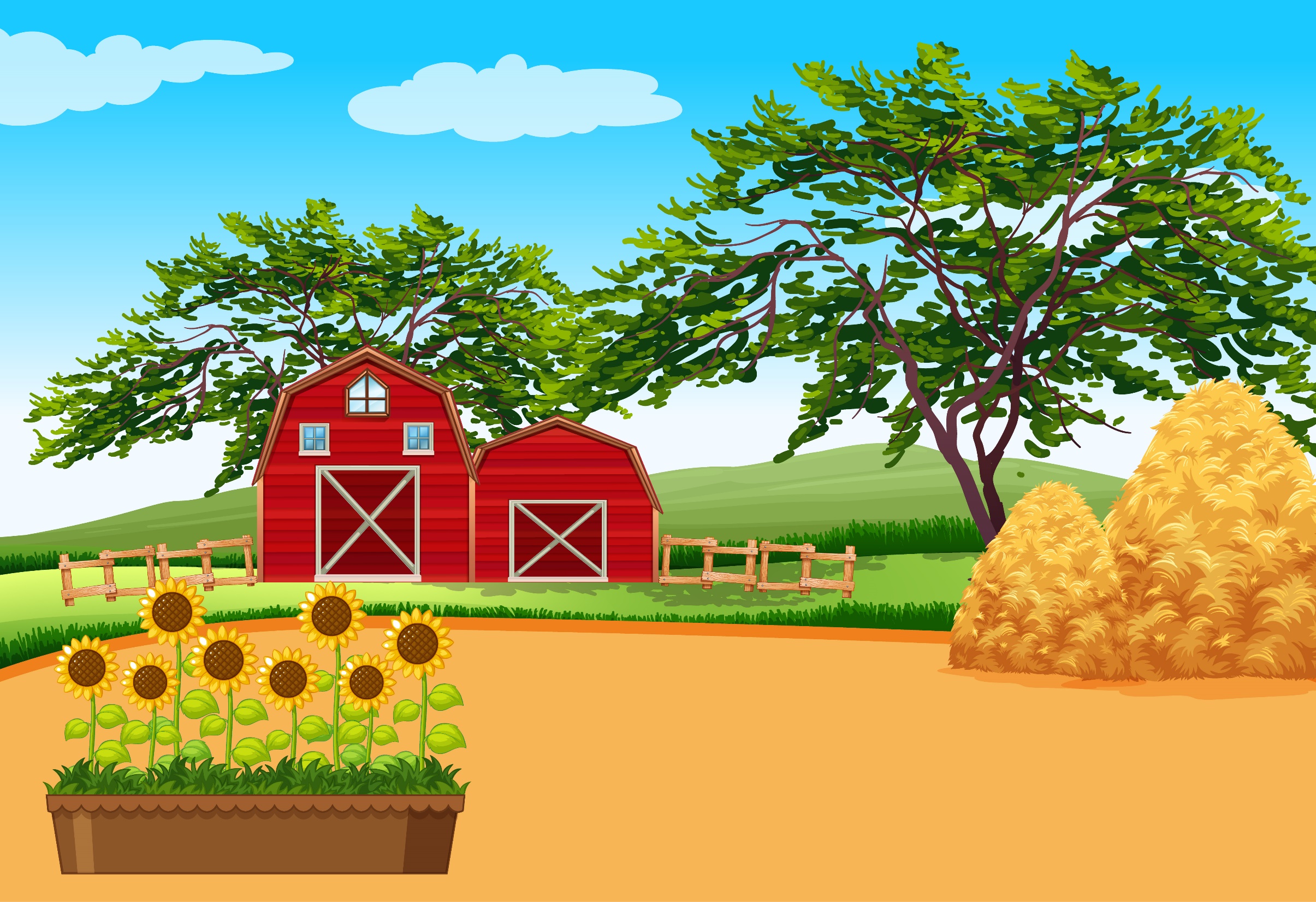 Dân số (ước tính) của Việt Nam ở một số năm trong giai đoạn từ năm 1979 đến năm 2019 được liệt kê sau:
5
Năm 1979: 53 triệu; năm 1989: 67 triệu; năm 1999: 79 triệu; năm 2009: 87 triệu; năm 2019: 96 triệu.
(Nguồn: http://wwworldometers.info)
Trả lời các câu hỏi:
- Năm 2019 dân số (ước tính) của Việt Nam là bao nhiêu triệu người?
- Từ năm 1979 dến năm 2019, dân số của Việt Nam tăng thêm bao nhiêu triệu người?
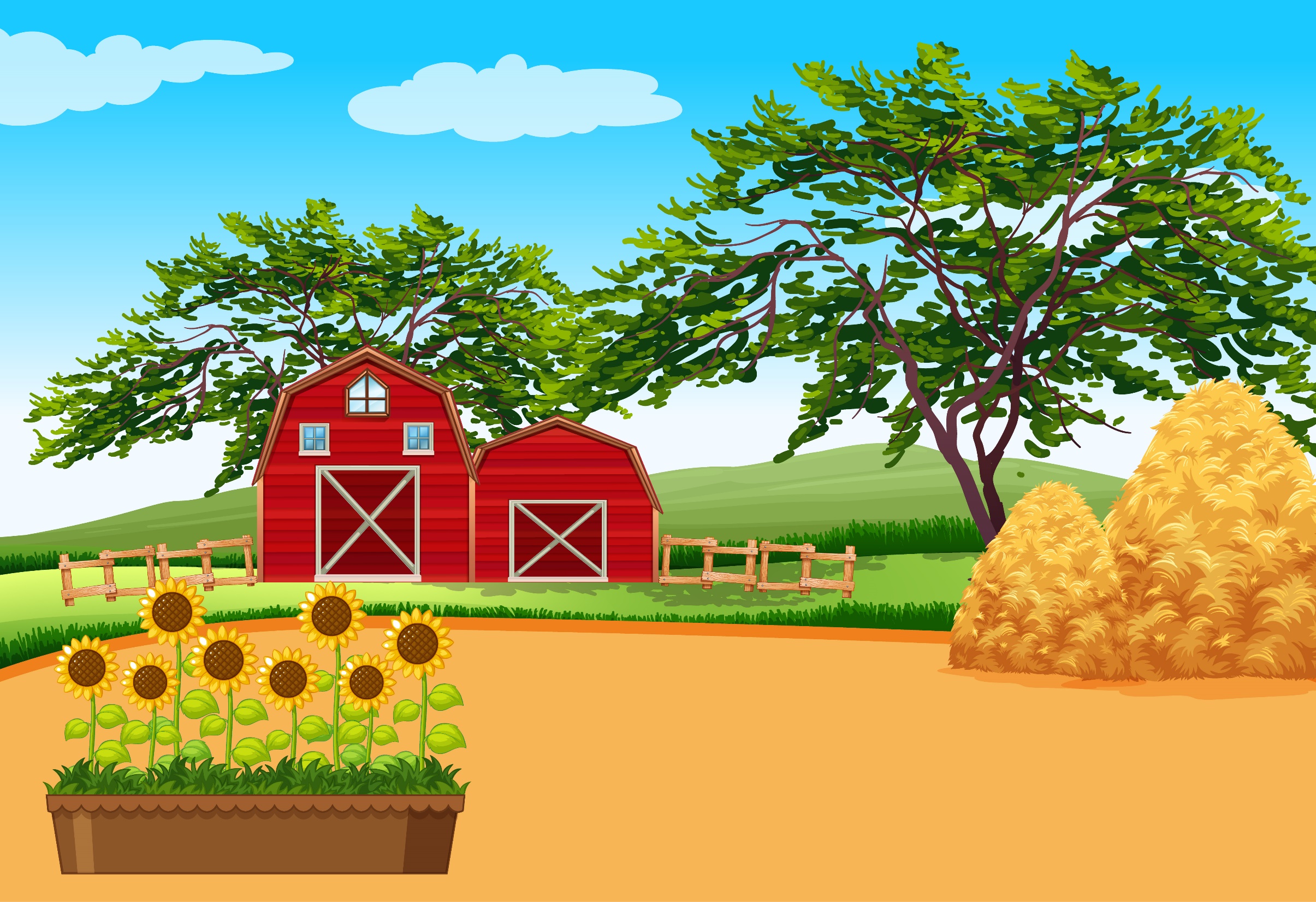 - Năm 2019 dân số (ước tính) của Việt Nam là bao nhiêu triệu người?
Năm 2019 dân số (ước tính) của Việt Nam là 96 triệu người.
- Từ năm 1979 dến năm 2019, dân số của Việt Nam tăng thêm bao nhiêu triệu người?
96 – 53 = 43 (triệu người)
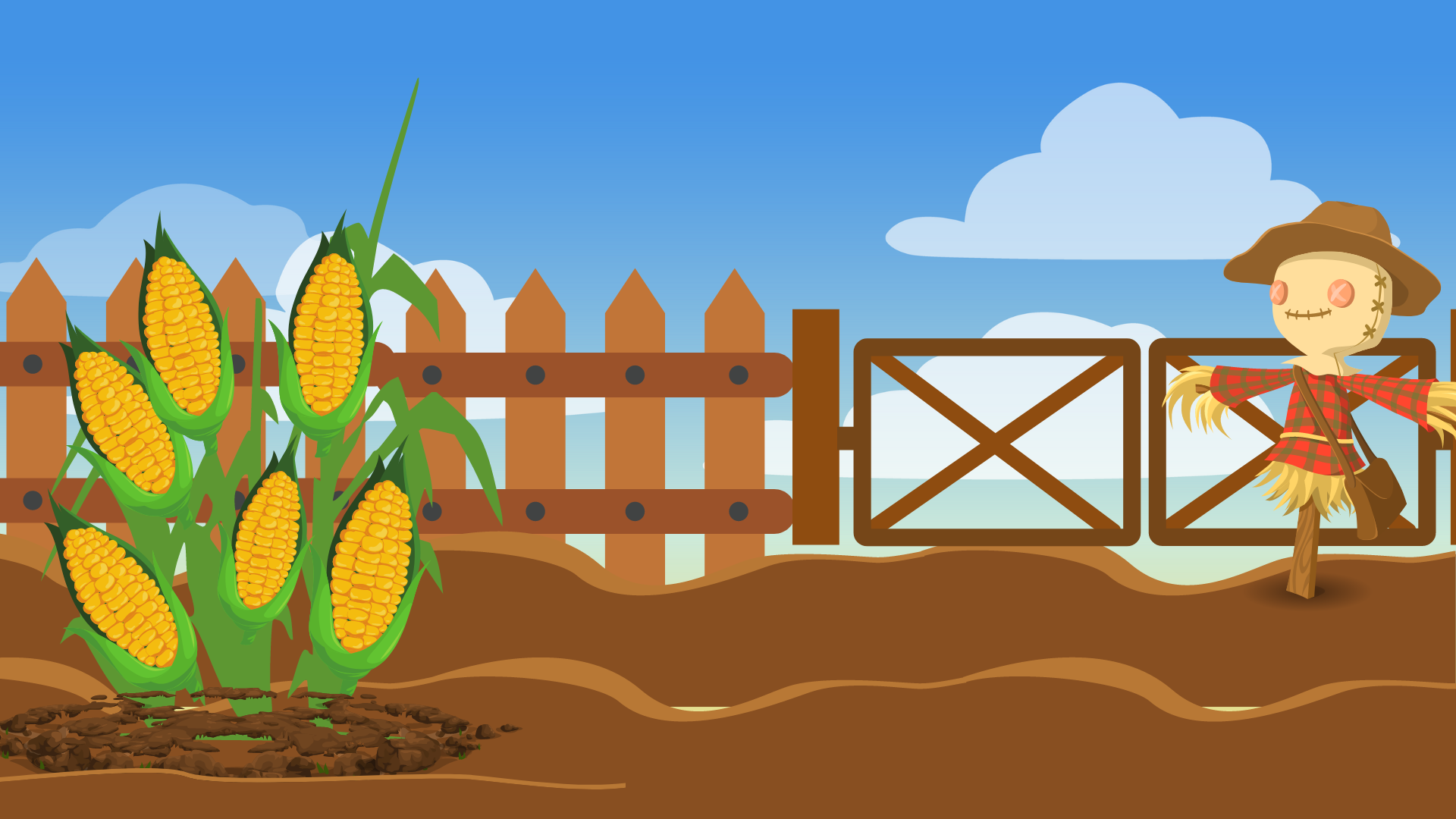 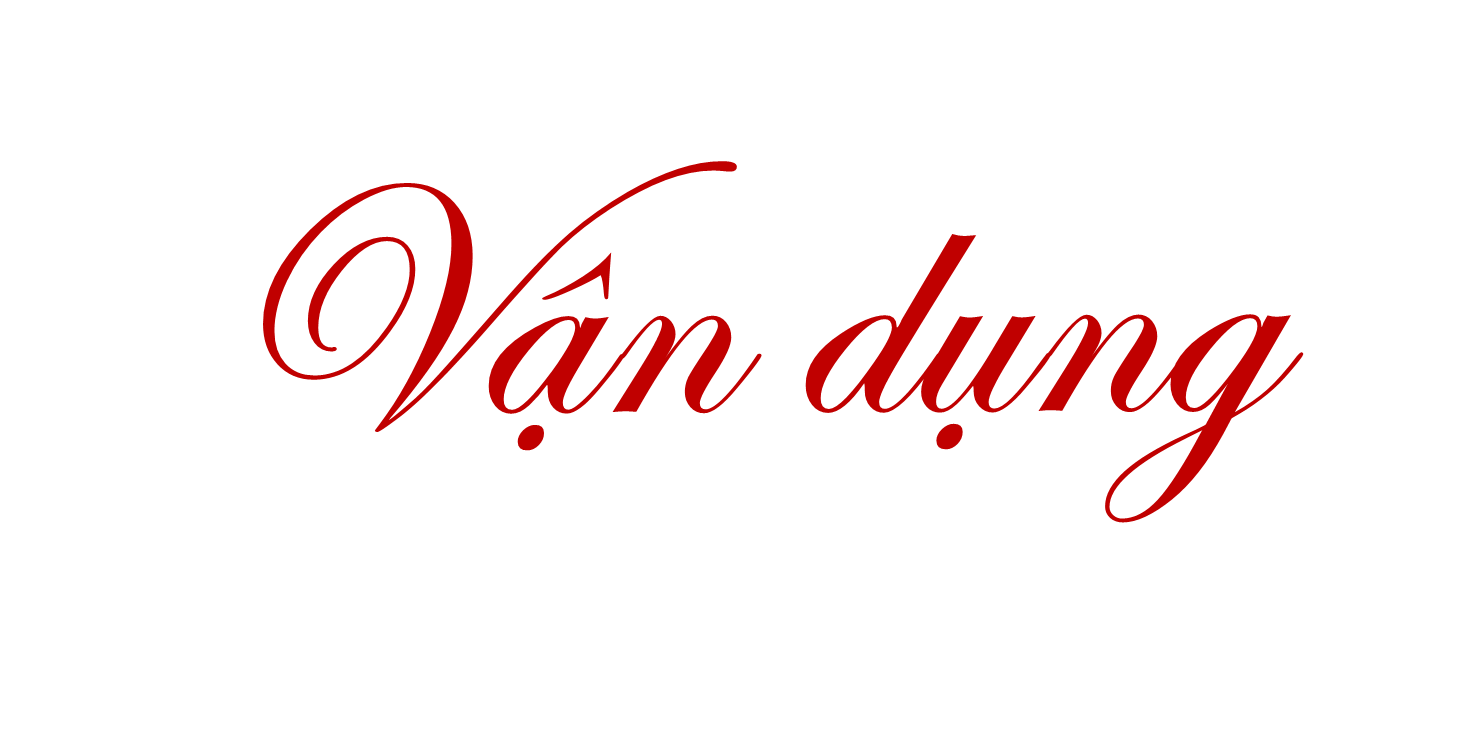 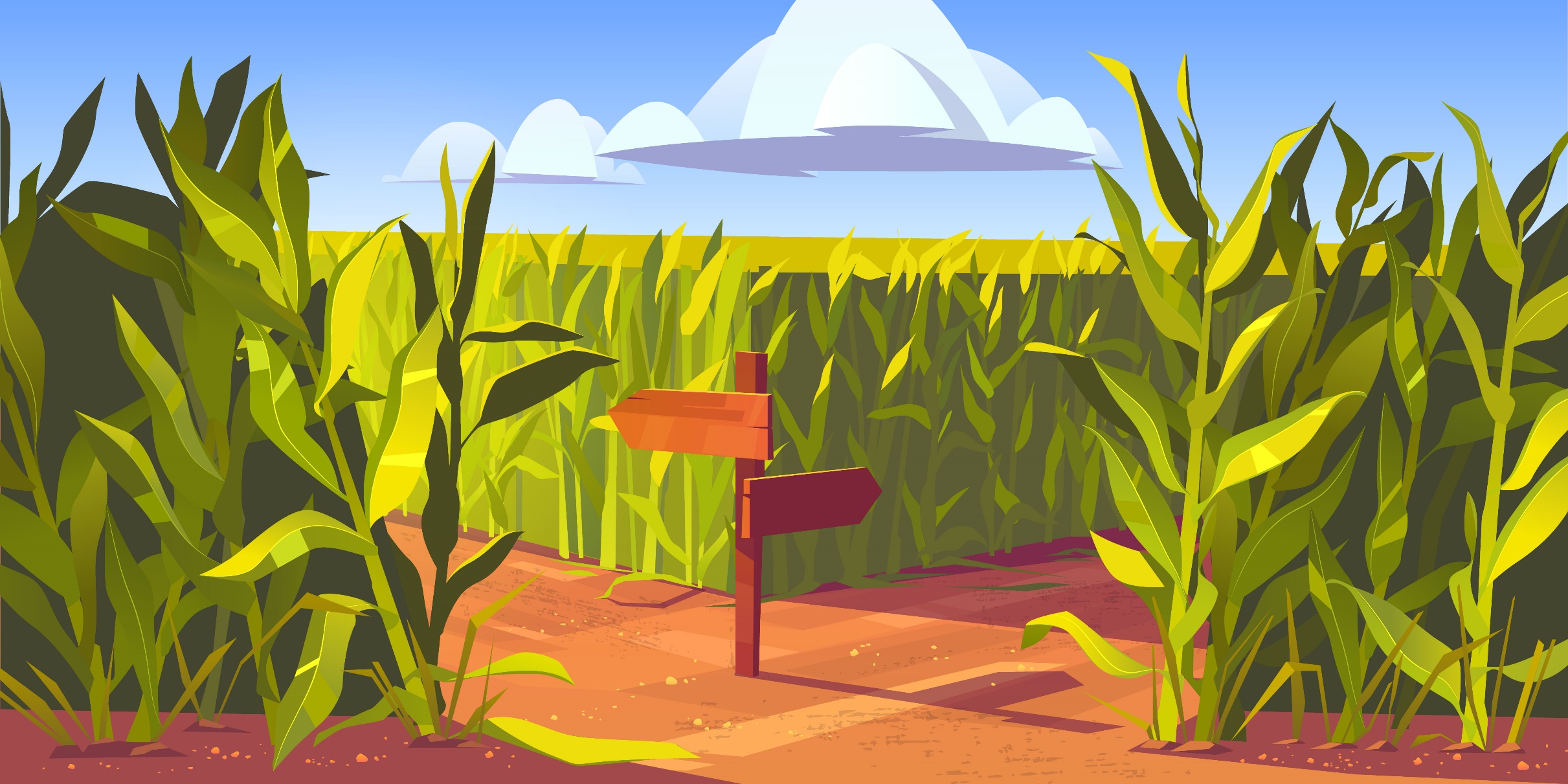 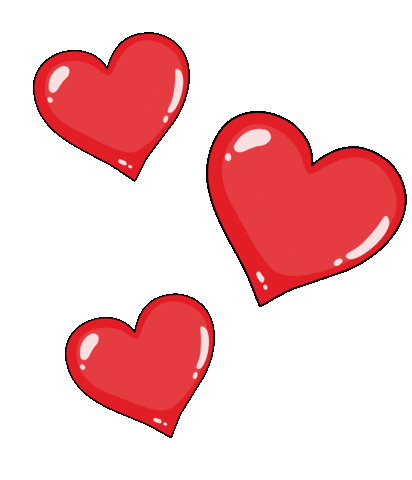 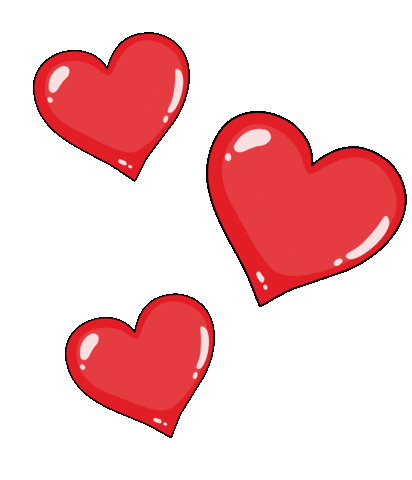 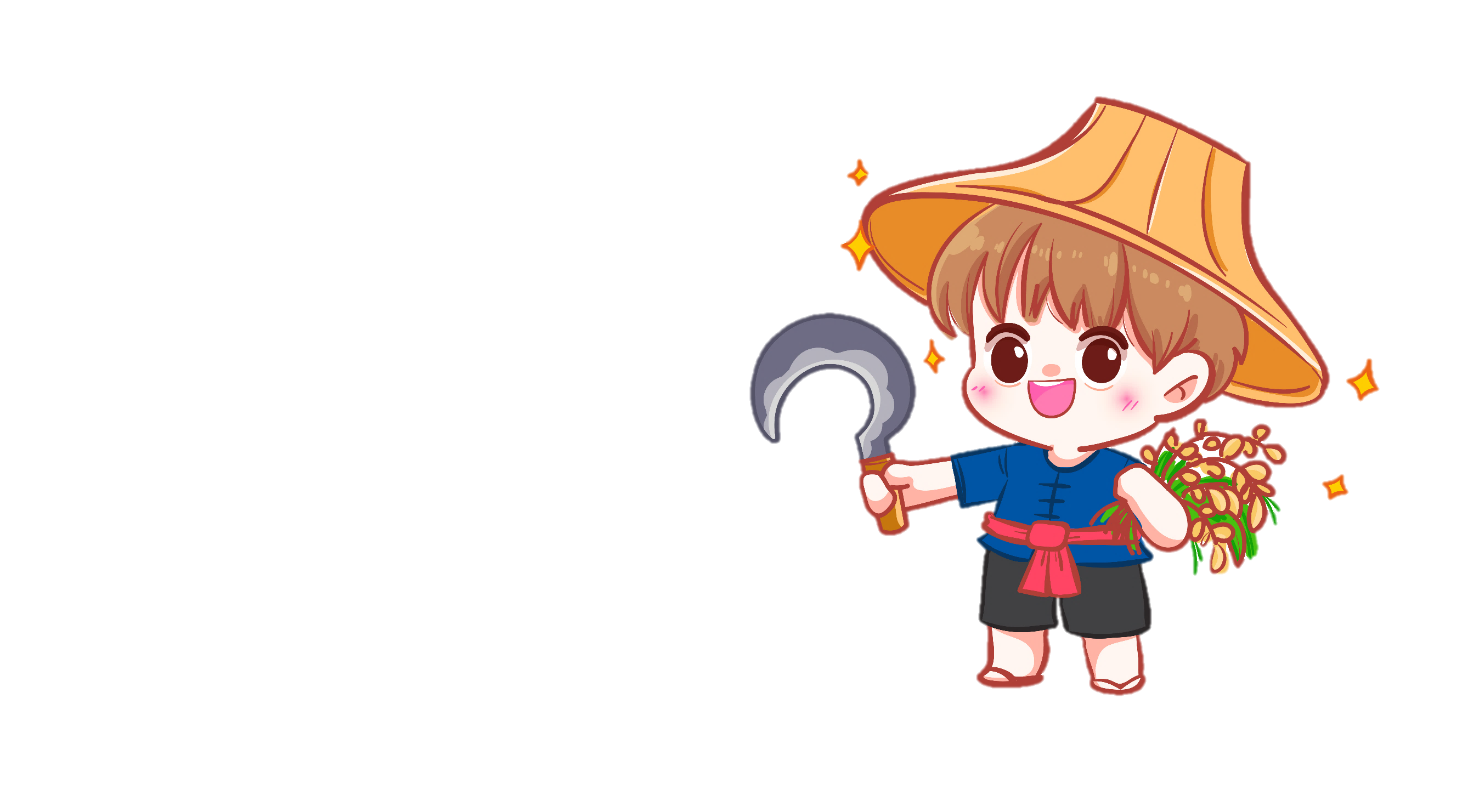 TẠM BIỆT VÀ HẸN GẶP LẠI
TẠM BIỆT VÀ HẸN GẶP LẠI